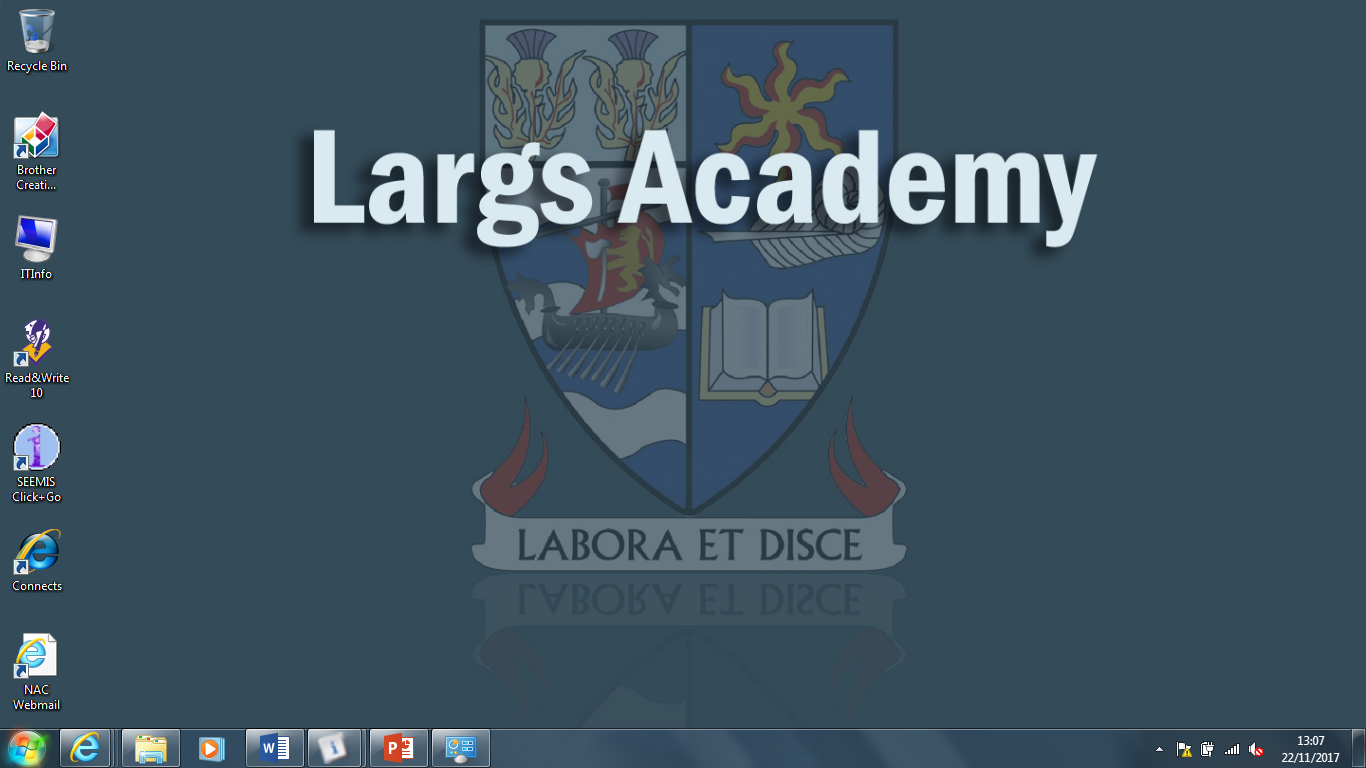 P7 to S1 Transition Guide
Achievement | Ambition | Respect | Responsibility | Community
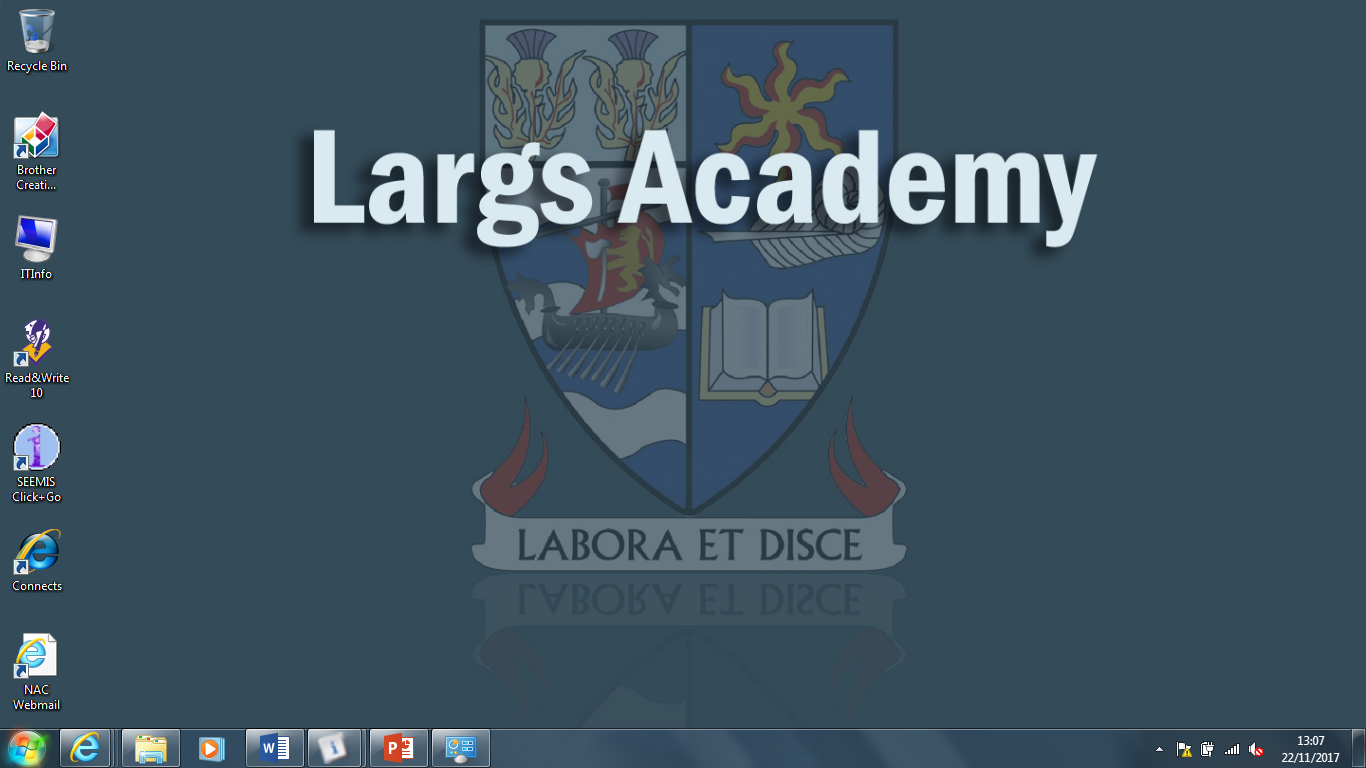 Our Vision

Largs Academy provides all young people with the opportunity to work and learn within a respectful and nurturing environment, where achievement is celebrated in class, in school, and within the wider community
We endeavour to change lives and transform the school through inspiring, supporting and challenging young people to take responsibility for their learning, to recognise opportunities and fulfil their ambitions
Our Values

Respect, achievement, community and ambition are the core values we aspire to live by, and aim to demonstrate, in all aspects of school life, on a daily basis
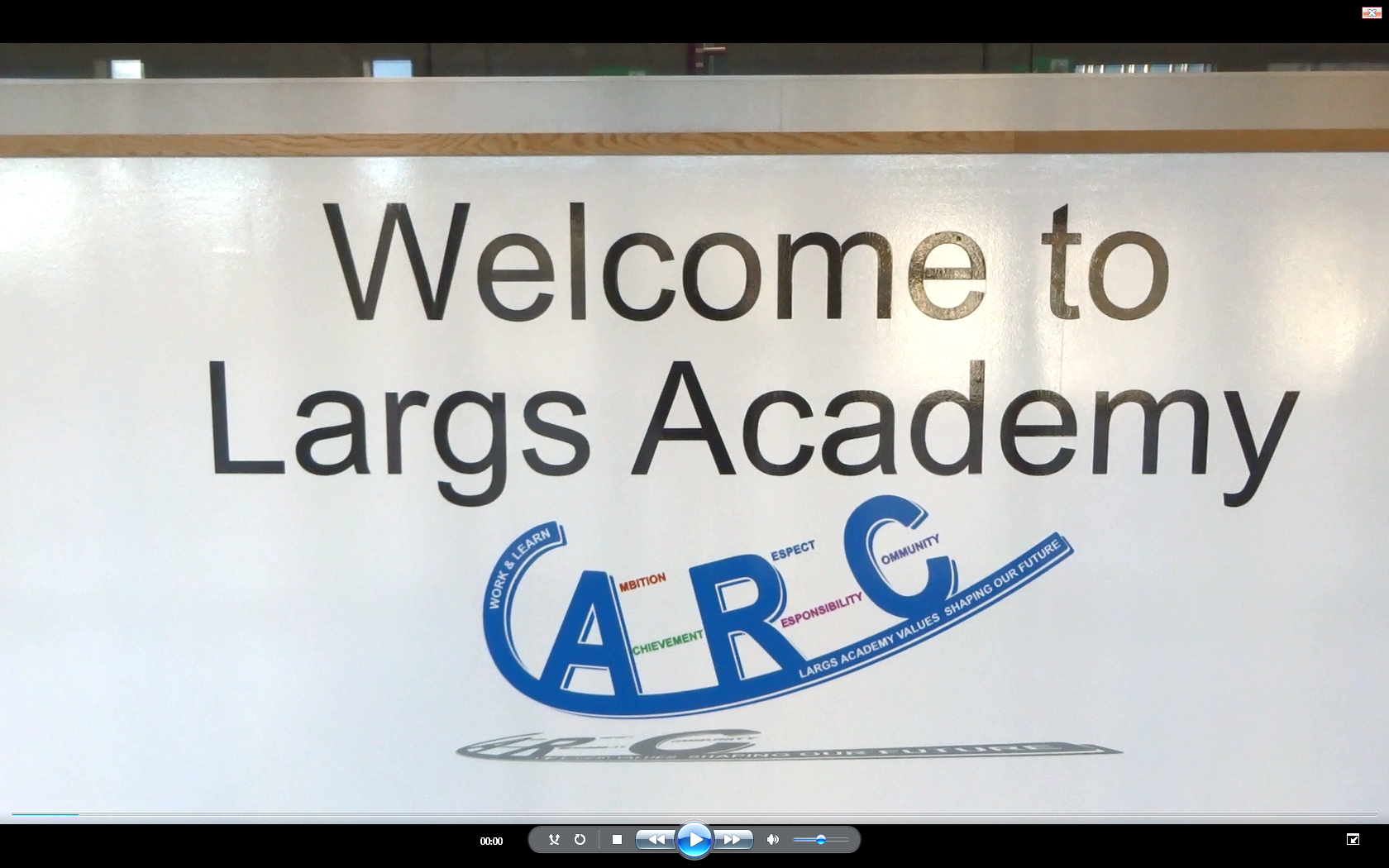 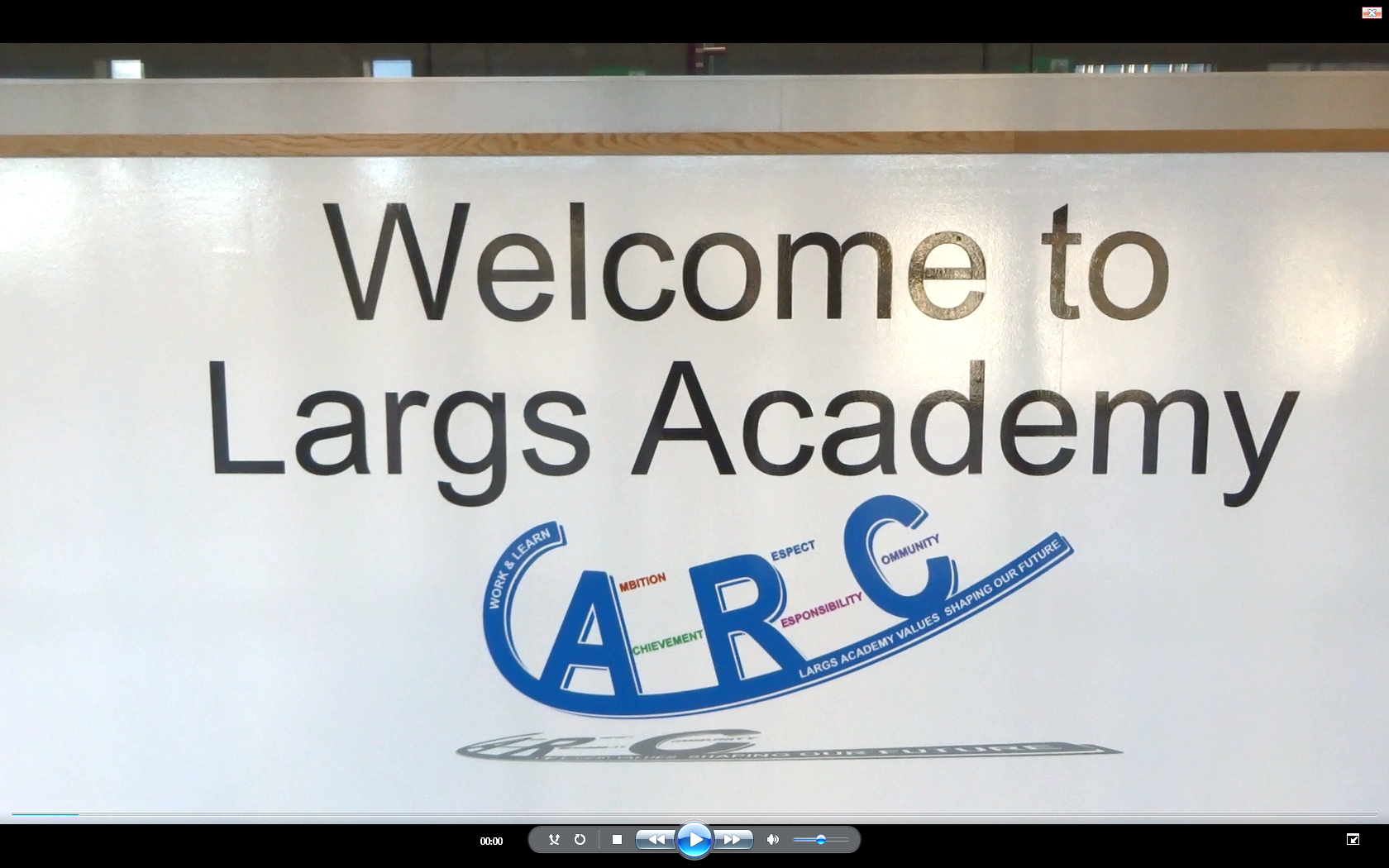 Pastoral Support

Pastoral Support Teachers follow the progress of each pupil, in their house group, from S2 until he or she leaves school.  S1 are provided a dedicated Team to ensure specific transitional support in their first year.
They are concerned with each student's personal, curricular and vocational welfare
To speak with your child's Pastoral Support Teacher telephone 01475 687687 and make an appointment
Pupil Support

The Faculty of Pupil Support provides an array of supports for pupils. 
We gather and share primary school transition information with subject teachers to help with learning and teaching.  Furthermore, we give guidance and support to subject teachers.  In addition, we deliver support in class, in small groups or as a whole class. 
Should you have any concerns regarding your child’s progress in their learning telephone 01475 687687 and ask to speak to the head of The Faculty of Pupil Support
Senior Leadership Team
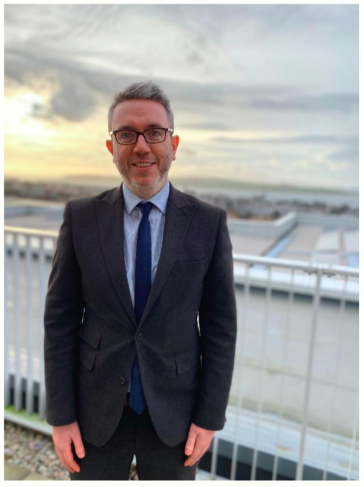 Mr Doherty

Head Teacher
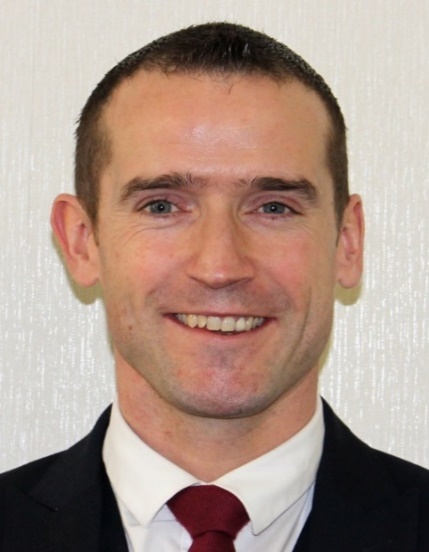 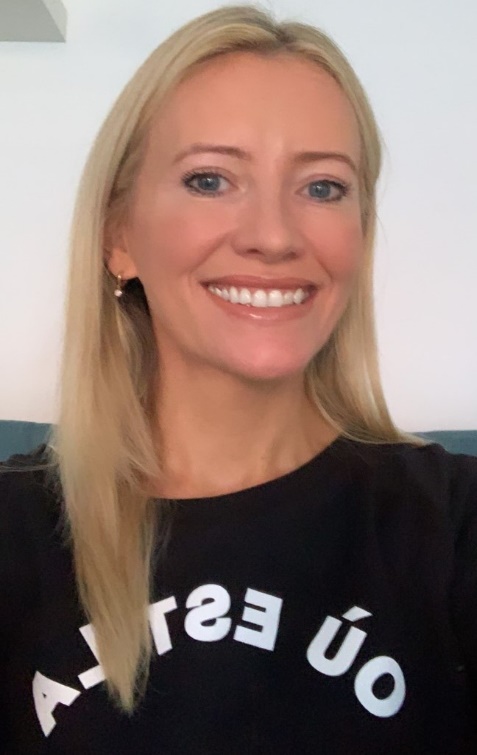 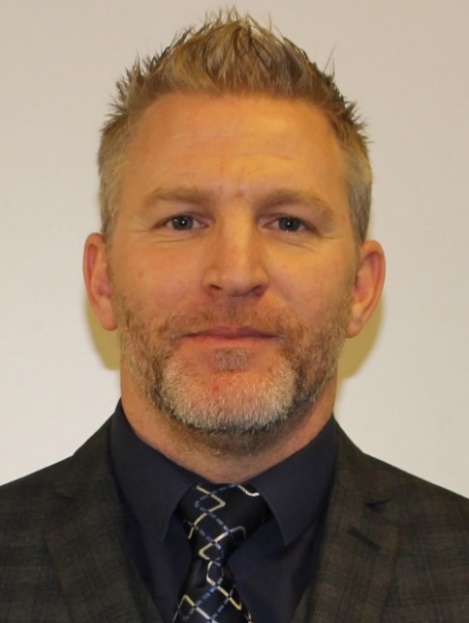 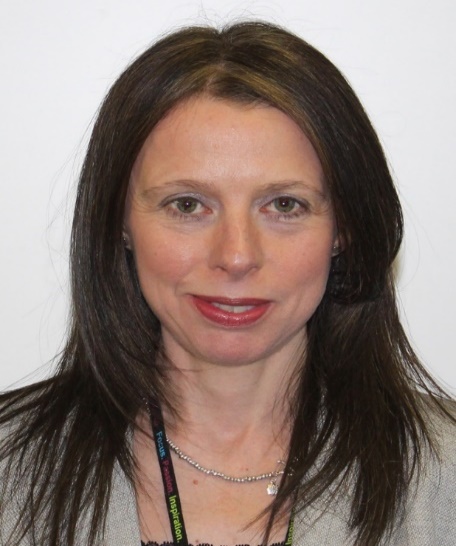 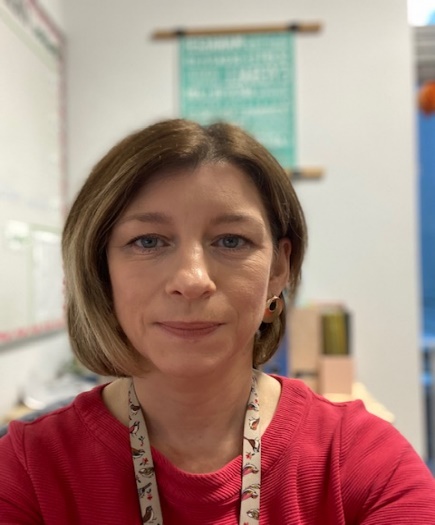 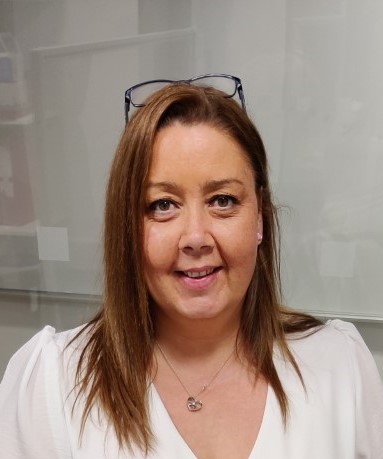 Mrs McTaggart

Faculty Head Pupil Support

Year Head S1
Mr Wilson

Depute Head Teacher

Year Head S2
Miss Gall

Faculty Head Modern Languages & RME

Year Head S4
Mrs McClelland

Depute Head Teacher

Year Head S6
Mr Frew

Depute Head Teacher

Year Head S5
Mrs Gilmour

Faculty Head English & Drama

Year Head S3
Pastoral Support
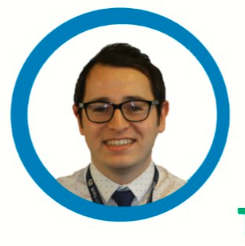 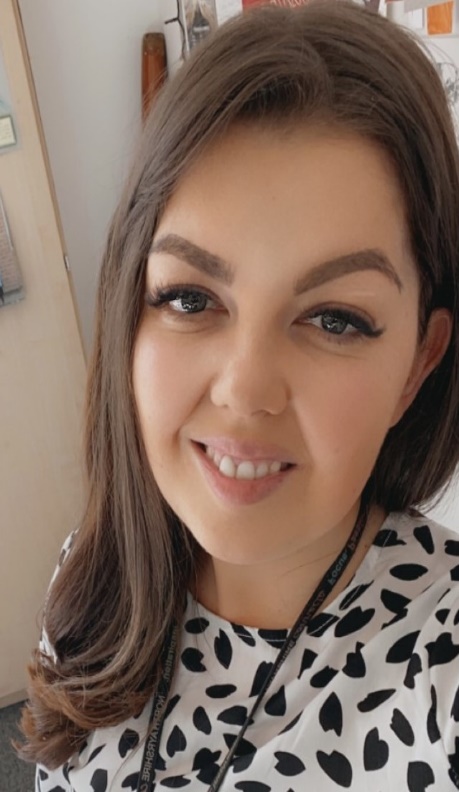 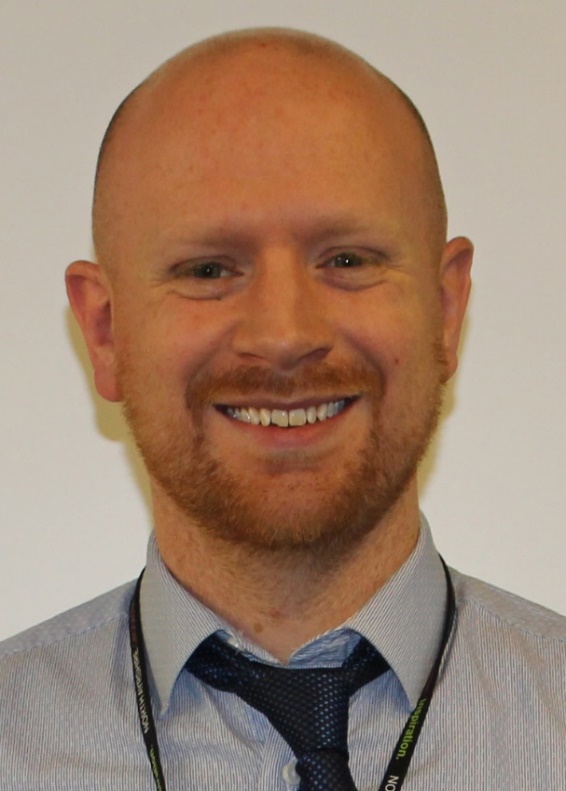 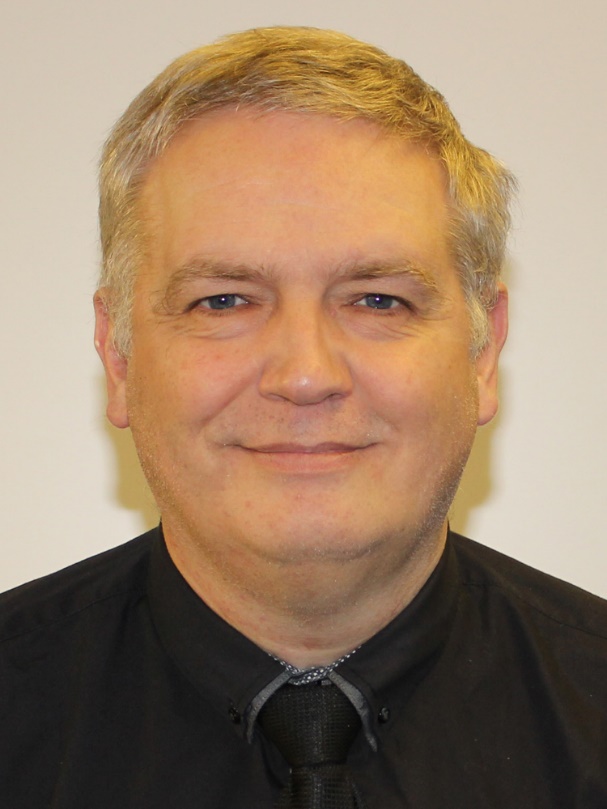 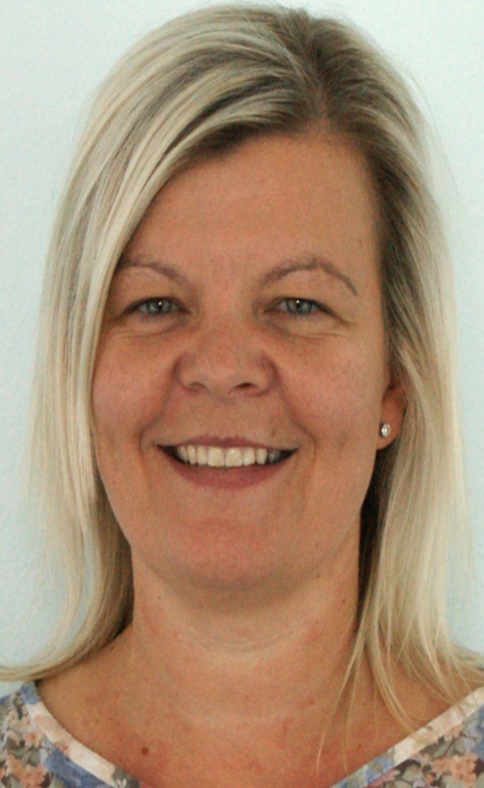 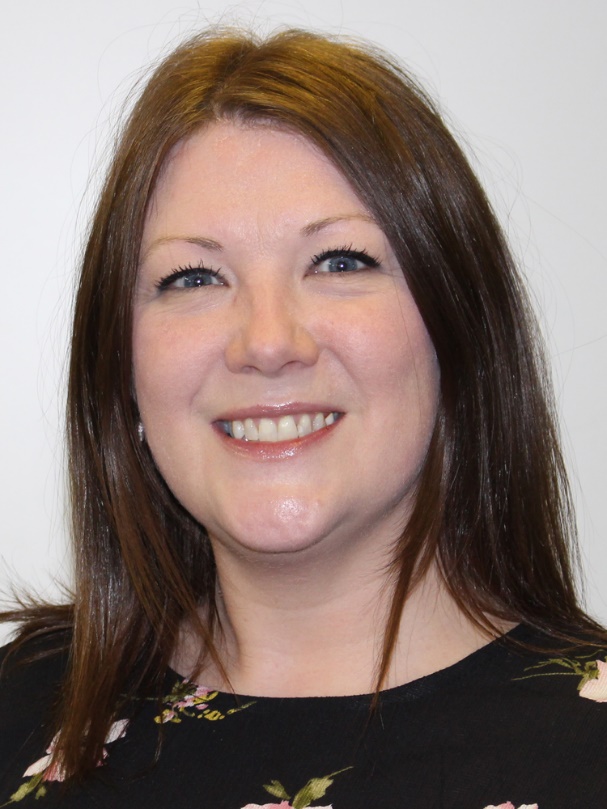 Miss Furey

Sixth Year
Miss Griffiths

Second Year
Miss McIlroy

Fifth Year
Mr Sinclair 

Third Year
Mr McCoy

Fourth Year
Mr Gibson

First Year
Pupil Support Teachers
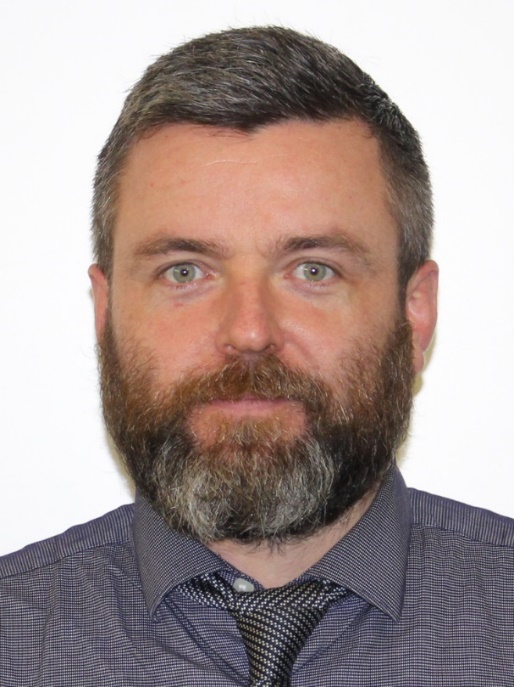 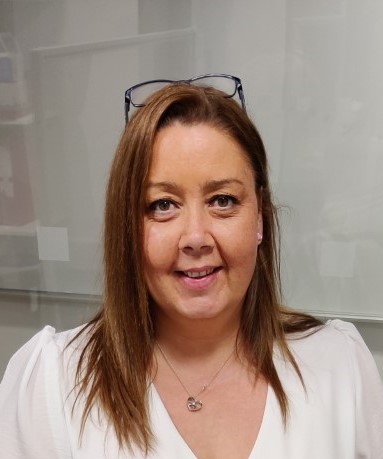 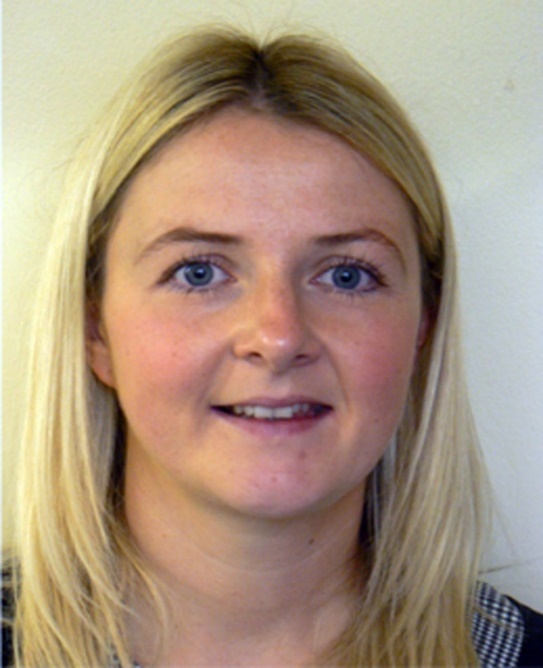 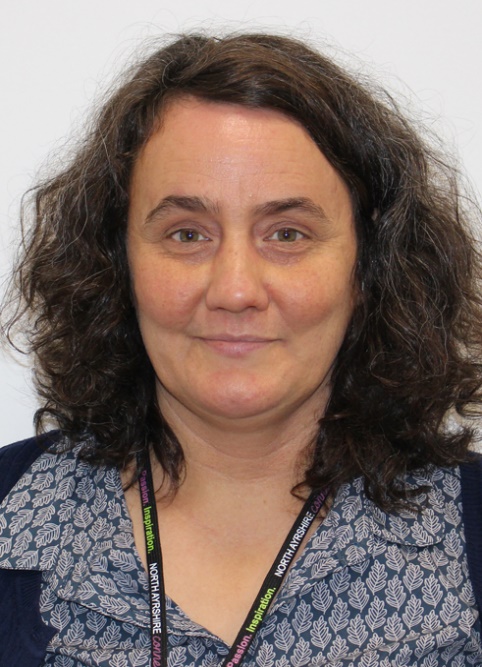 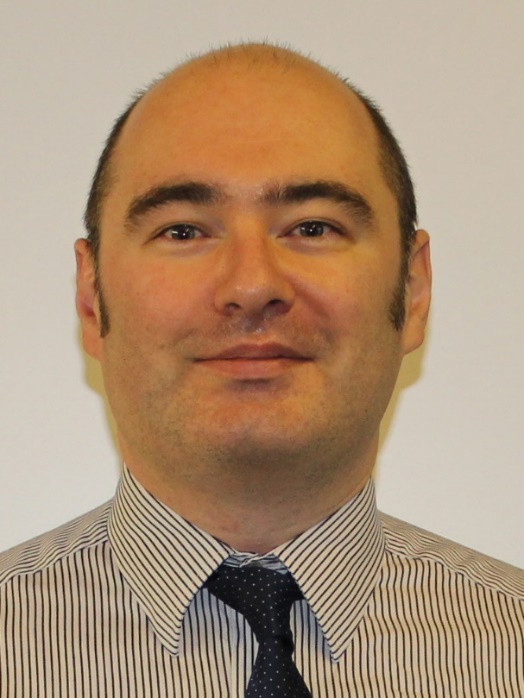 Mrs Blair

S1 (M, T, F)
Mrs Guthrie

S1/Nurture (W, Th)
Mrs McTaggart

Faculty Leader
Mr Elliot

S2 & S3
Mr McLean

S4, S5 & S6
Timetable

32 period week
Mondays and Tuesdays 9:00am - 3:55pm 
Wednesdays, Thursdays and Fridays 9:00am - 3:05pm
50 minute periods
Morning registration every morning 9:00am – 9:10am
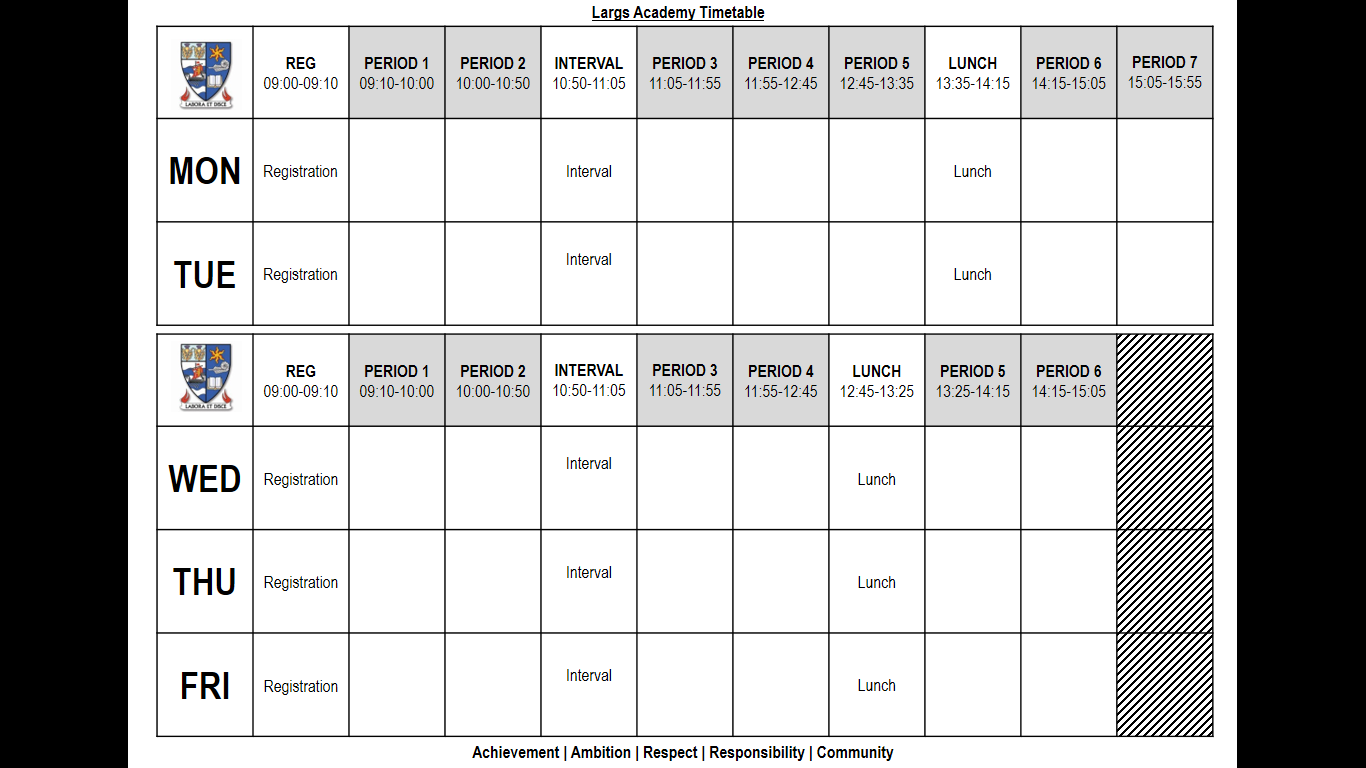 Lunchtime

Pupils use their Young Scot Card to pay for their school meals.  The card will be issued to pupils before the start of S1.
Parent Pay allows parents and carers to:  
pay for school meals online
see what meals your child has been buying
check your child’s balance
top up at your convenience
Click on the following web link: www.parentpay.com
If online payment is not a suitable option, North Ayrshire Council can issue a PayPoint card - to request a PayPoint card, phone 01294 324759.  

Pupils can use machines, located around the school, and their Personal Identification Number (PIN) to 'top up' with cash and view their balance.  This PIN can be obtained from your child’s guidance teacher or a member of the catering staff.
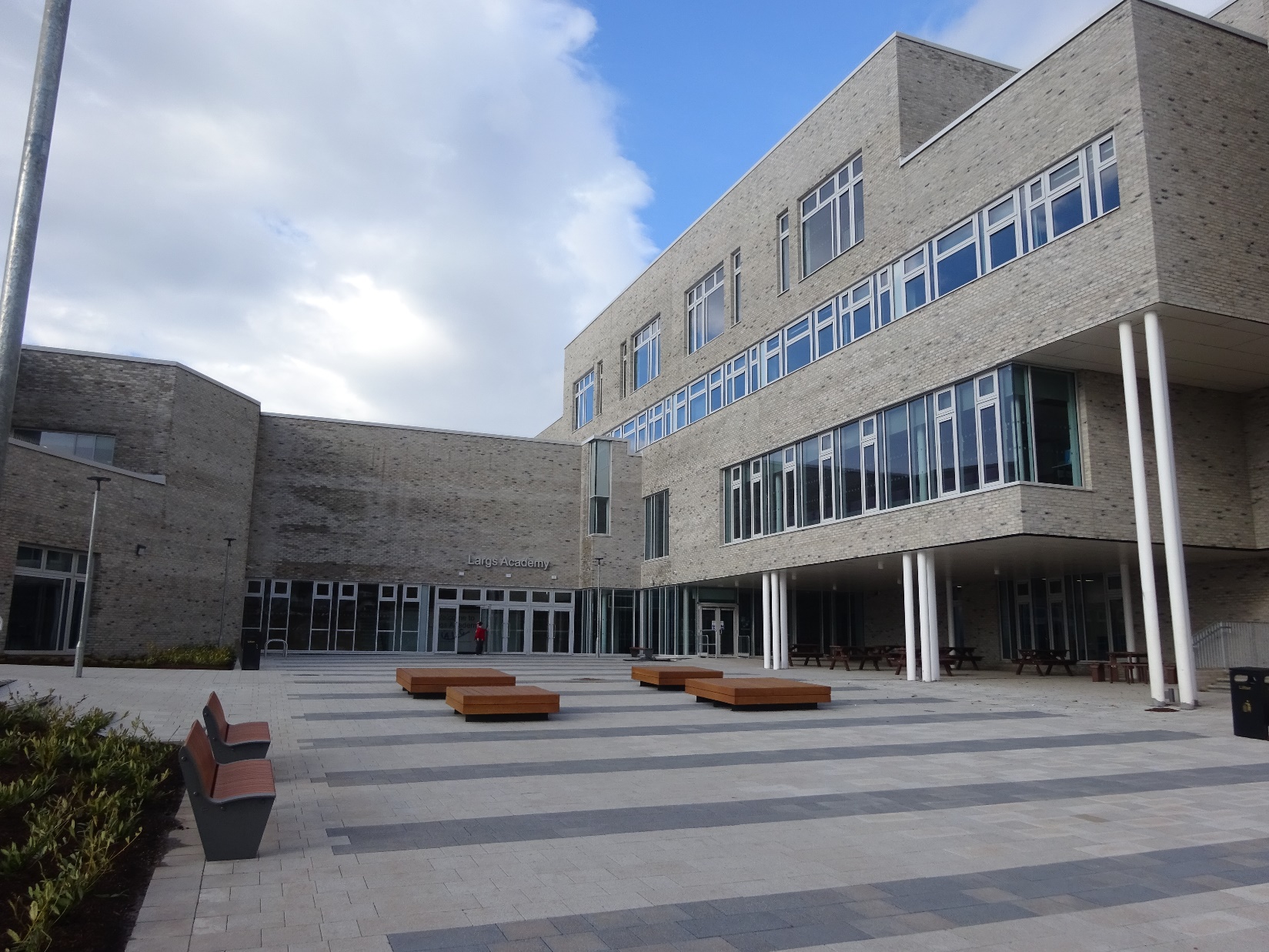 Get to know Largs Academy
Pupils are advised to look out for signs to help them navigate around the school
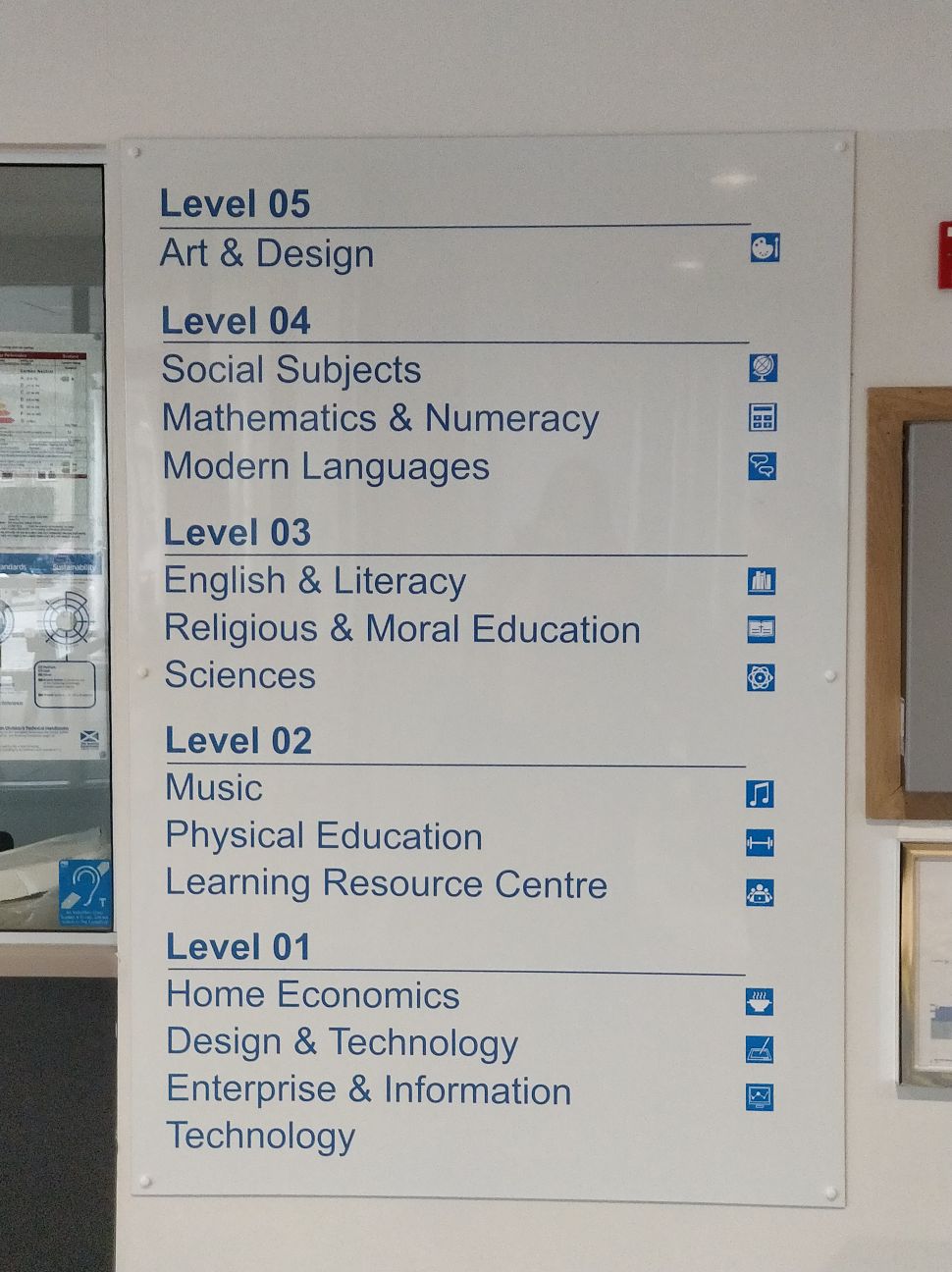 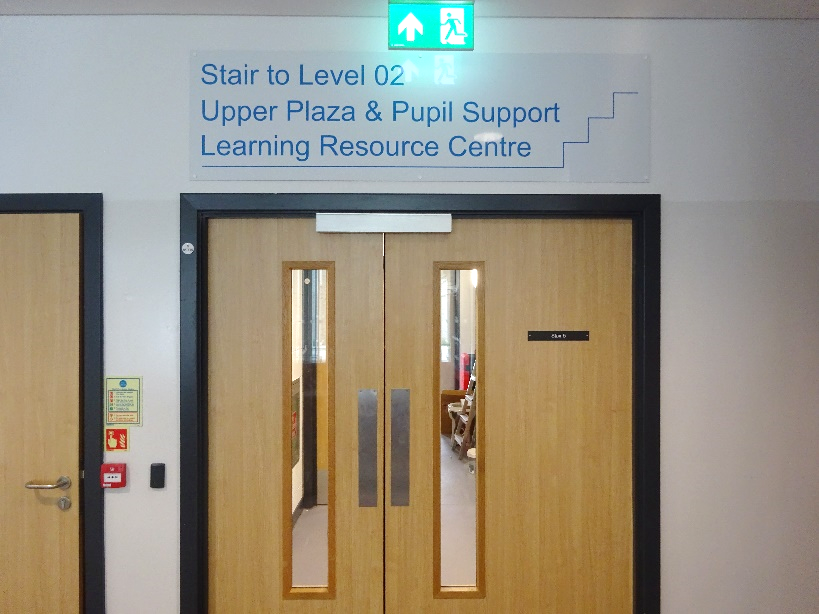 Pupils will enter via the Main Entrance
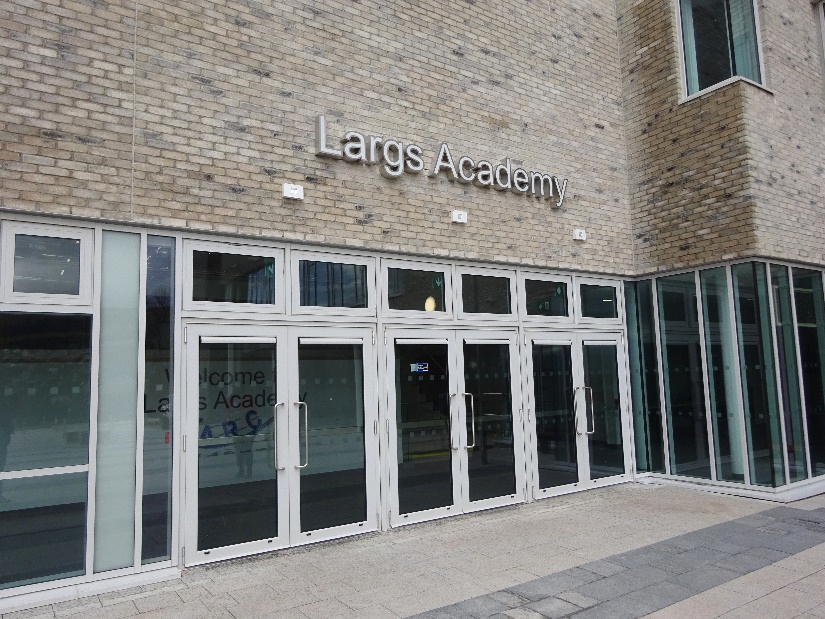 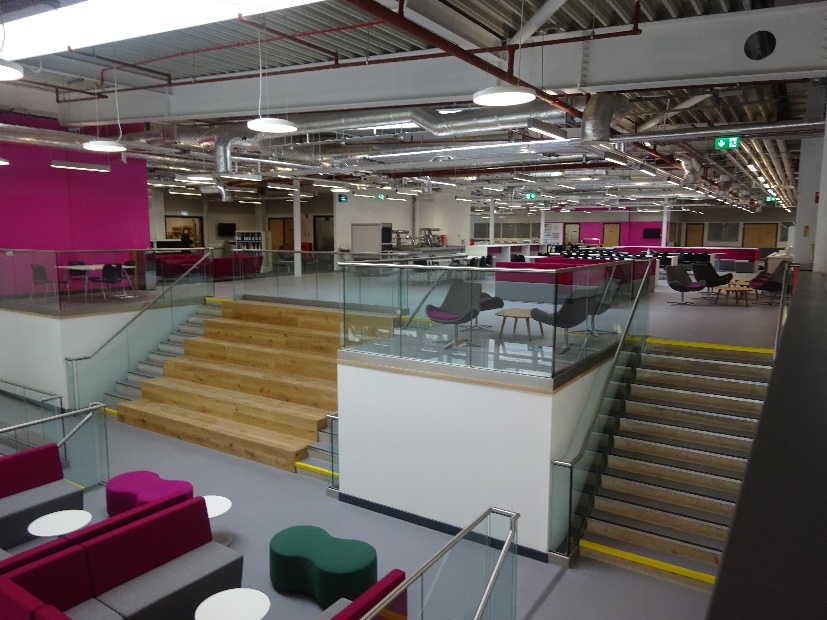 Images and quotes on walls can help pupils recognise what department they are in
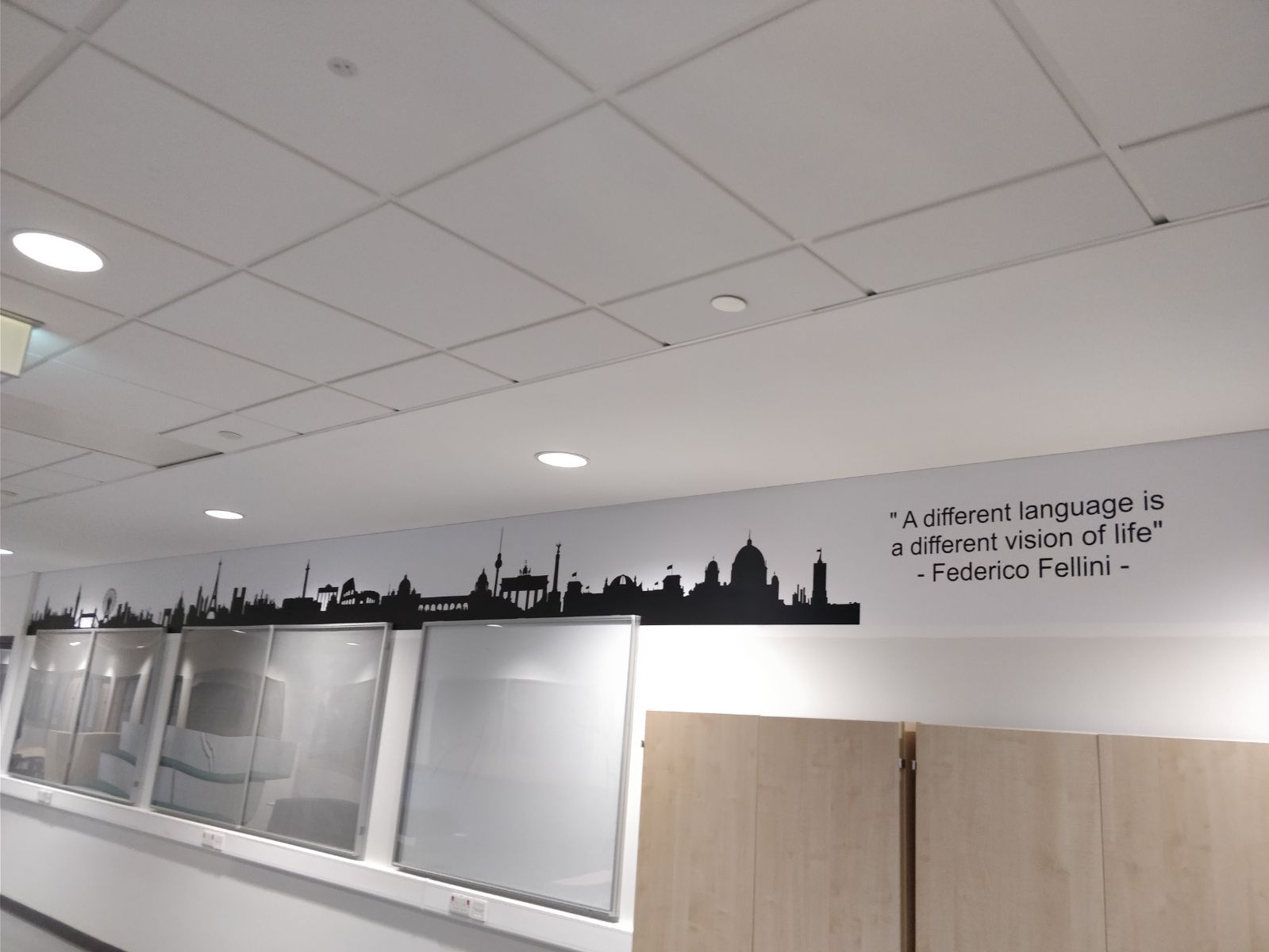 Pupils have the opportunity to use the school library
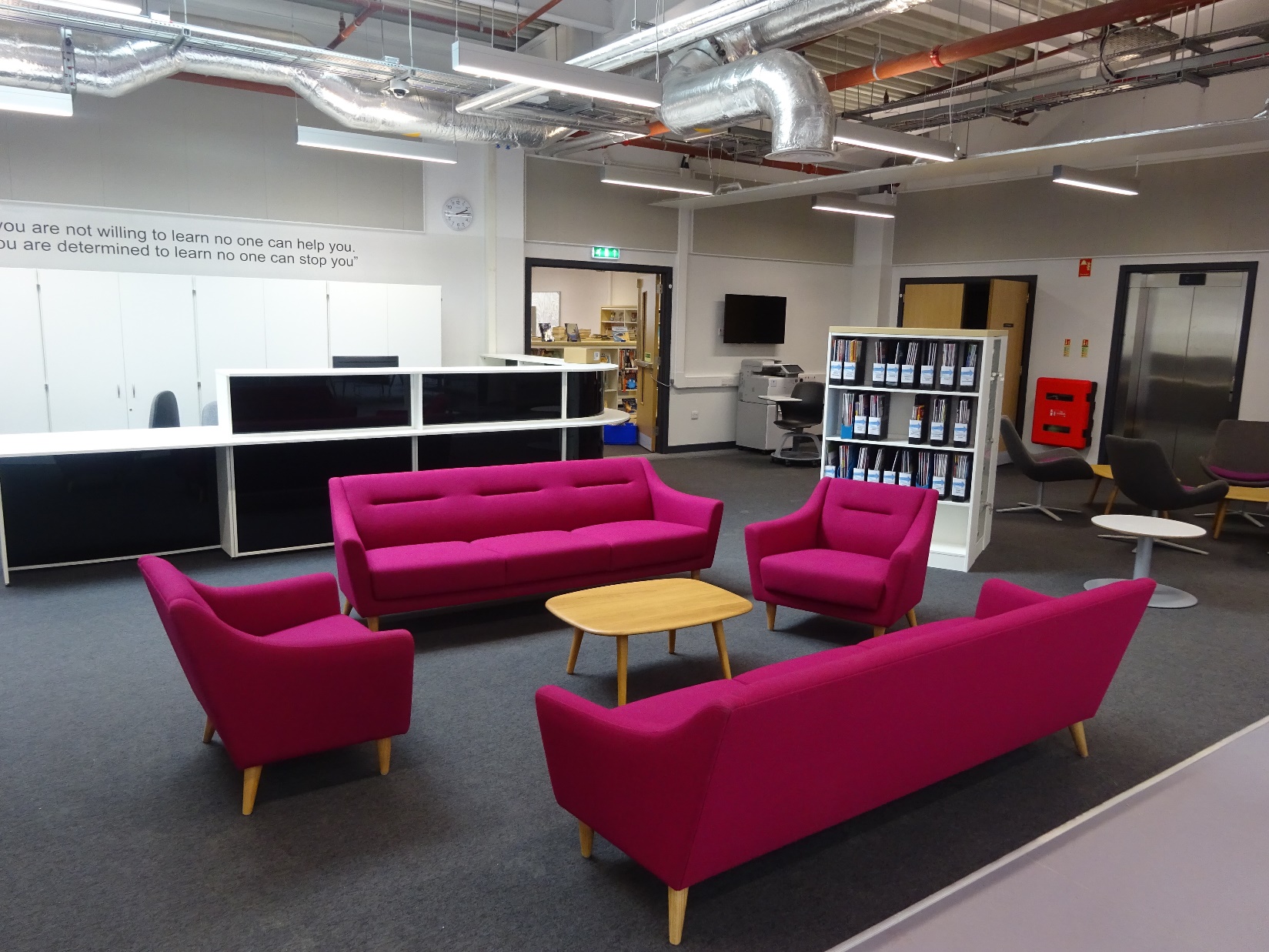 Pupils can rent a locker to store belongings
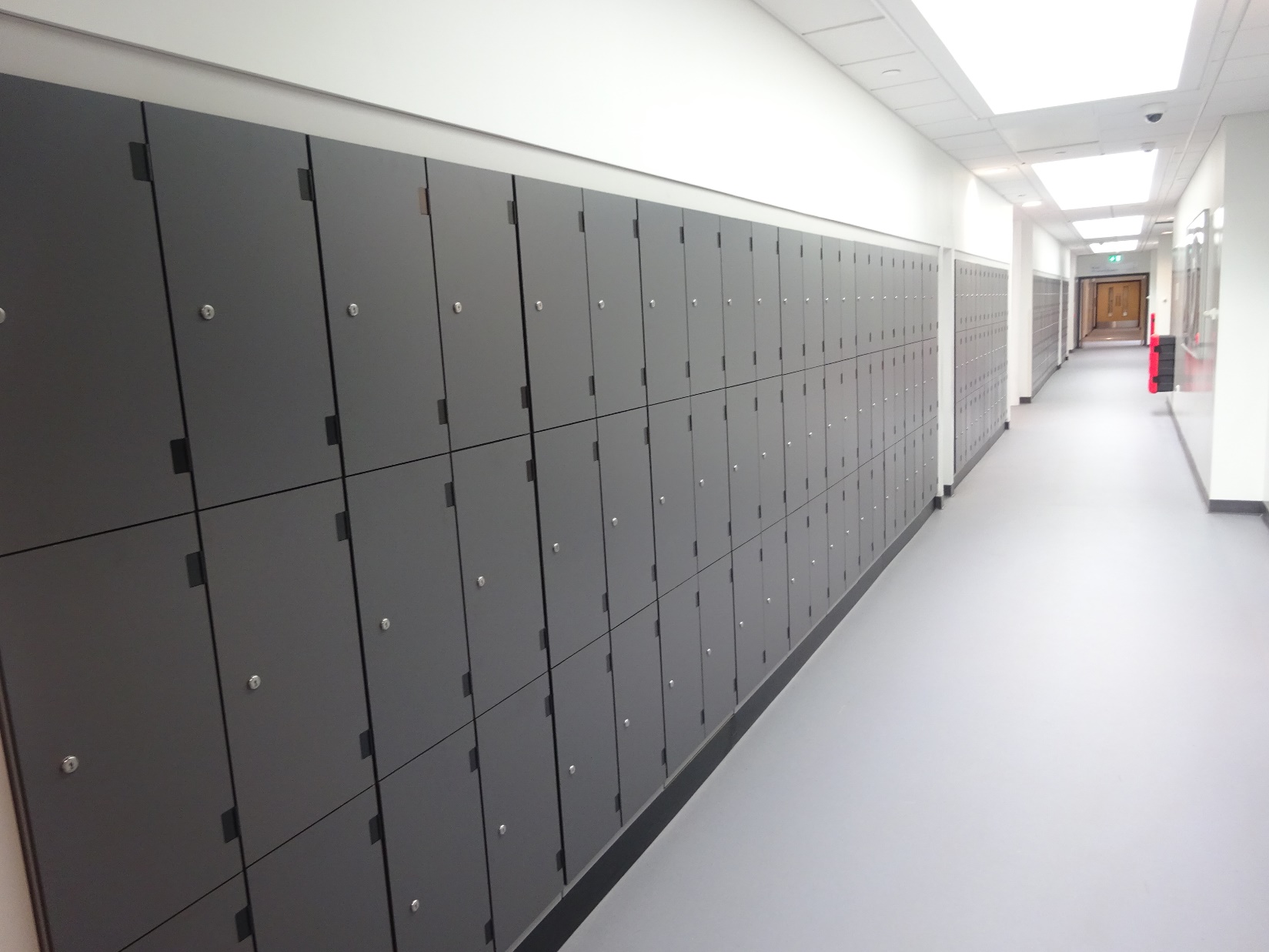 Upper Plaza – Food Serving & Seating Area
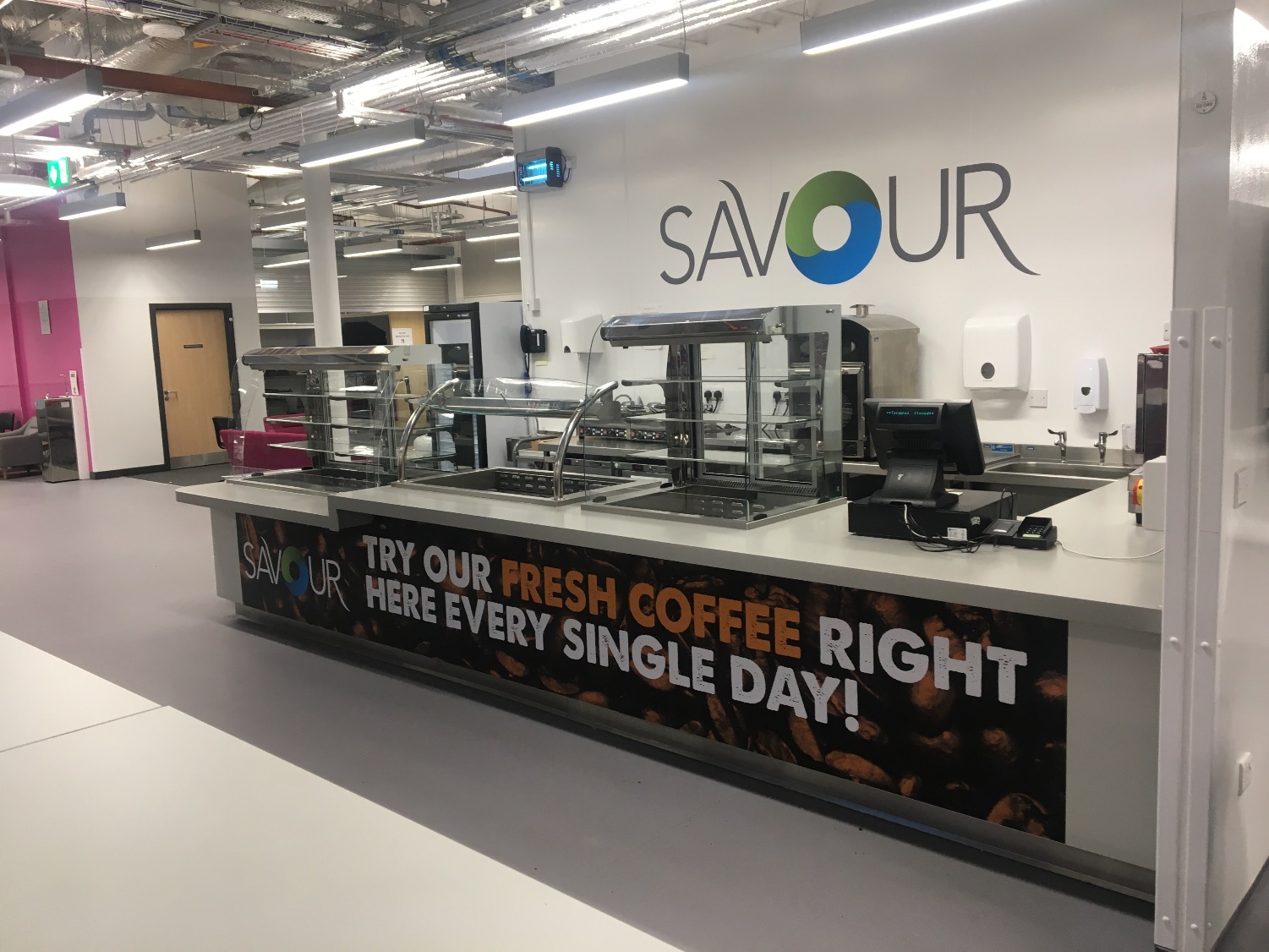 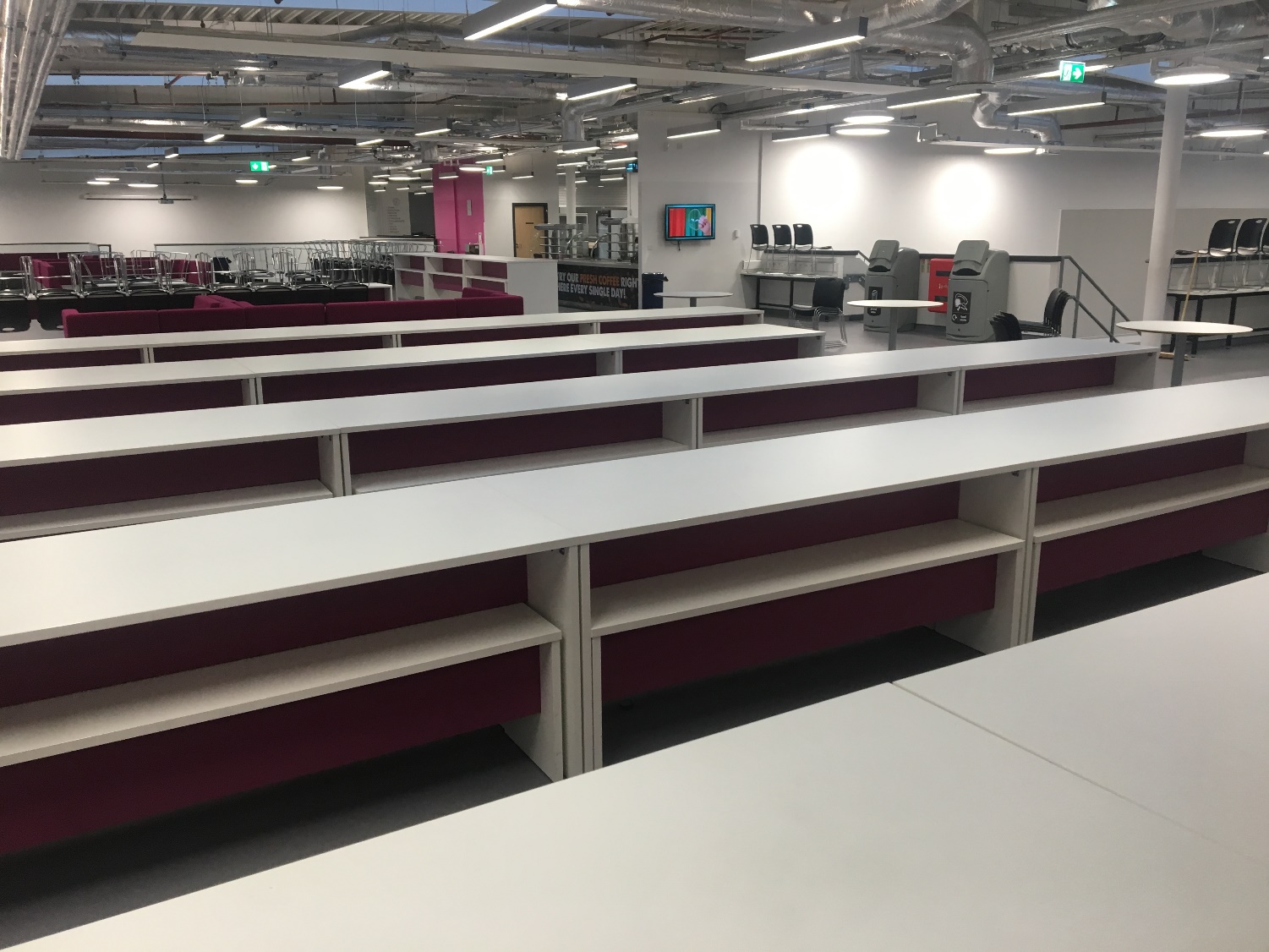 Upper Plaza – Pupil Social Areas
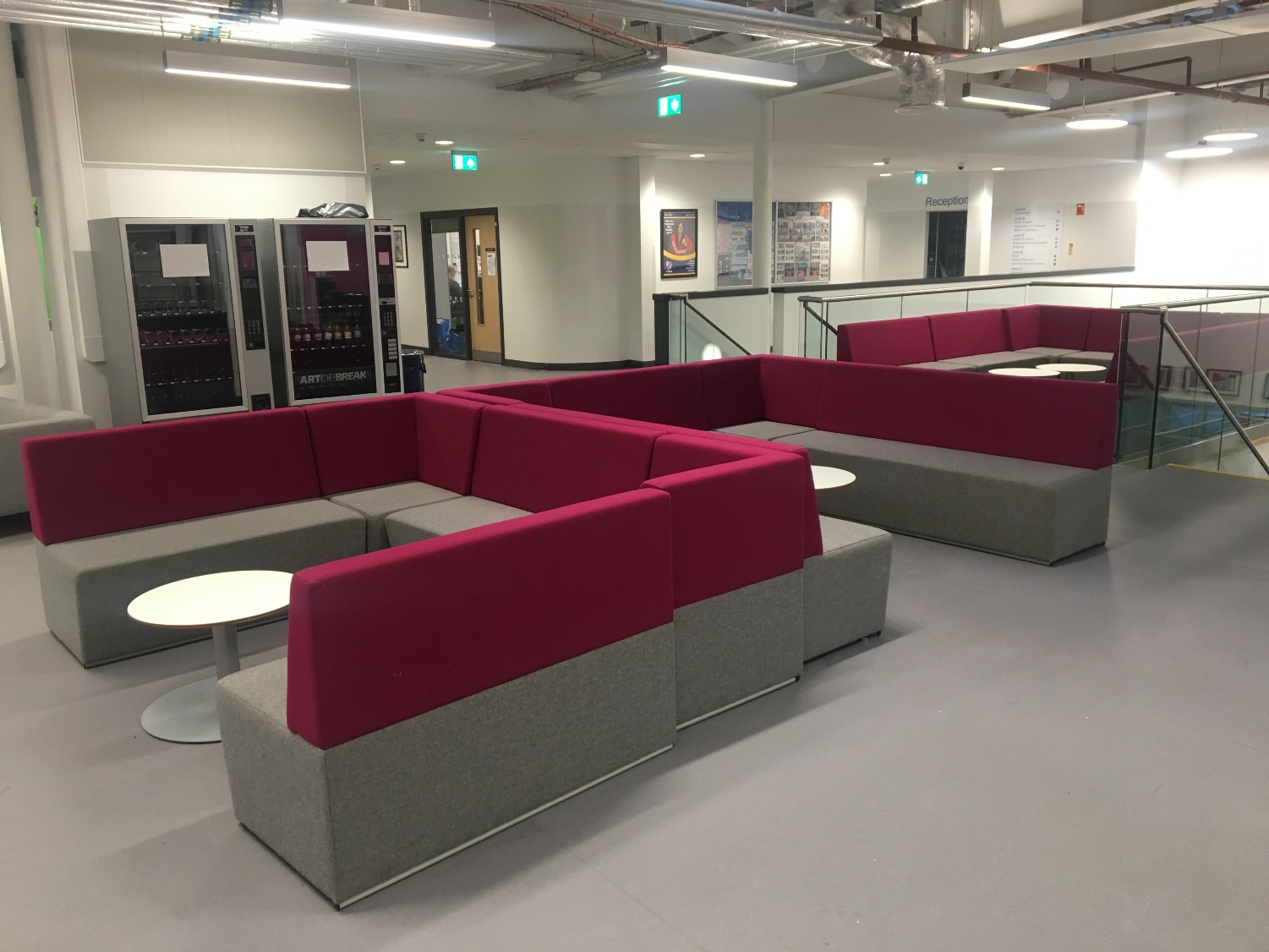 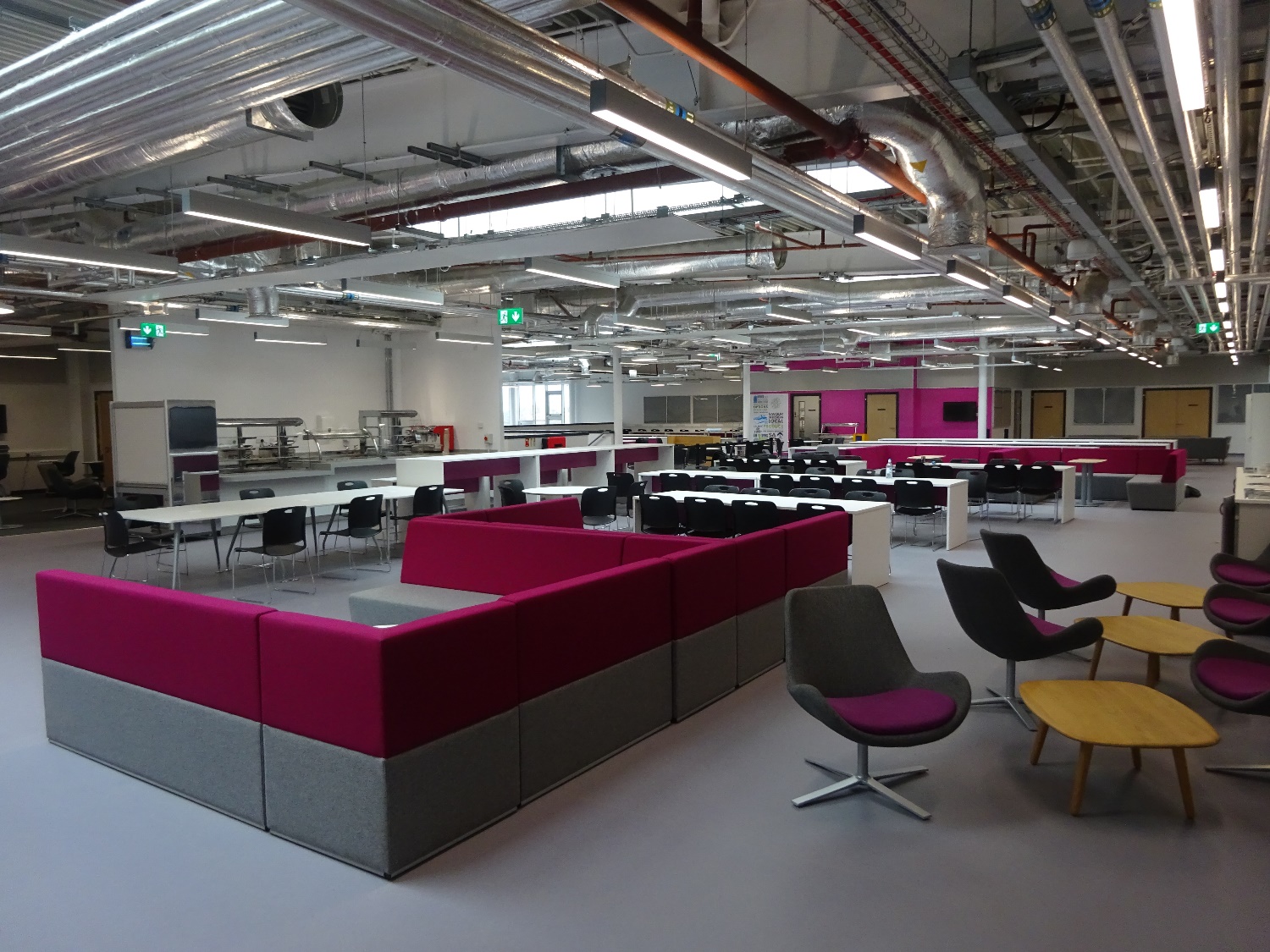 The hills
Level 1 - North Block -  Home Economics (HE) & 
Design and Tech (DT)
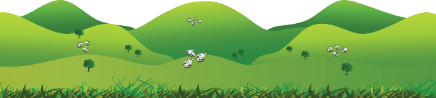 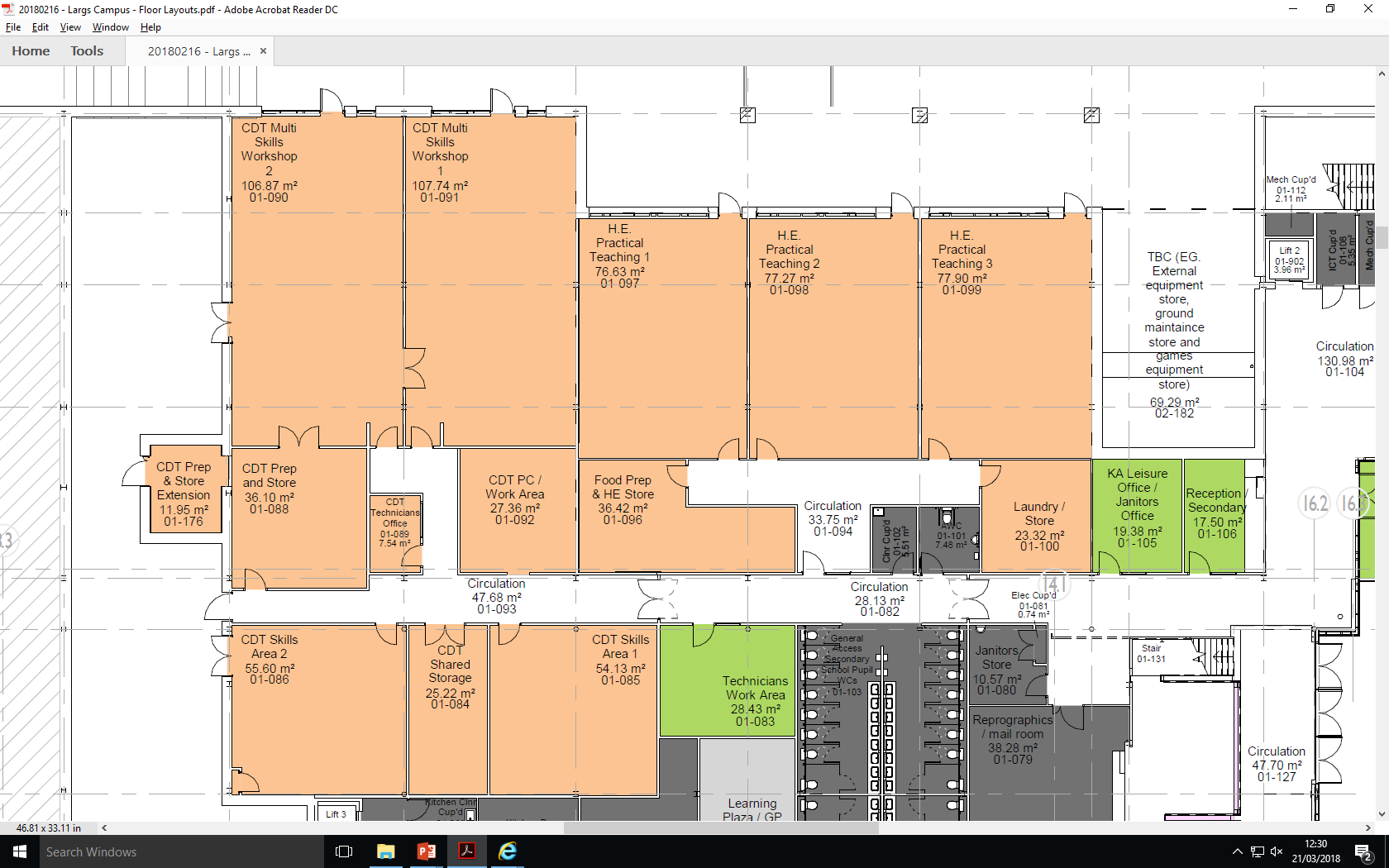 1N.DT
1N.DT
1N.HE3
Mrs 
McGowan
1N.HE2
Mrs MacPherson
1N.HE1
CDT Prep 
& Store
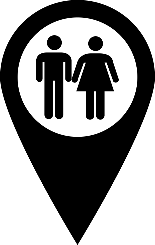 Food
 Prep
 & HE Store
CDT Prep & Store
CDT PC / Work Area
Laundry
Store
Jan. 
Office
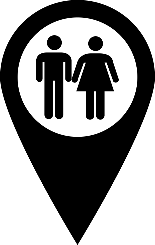 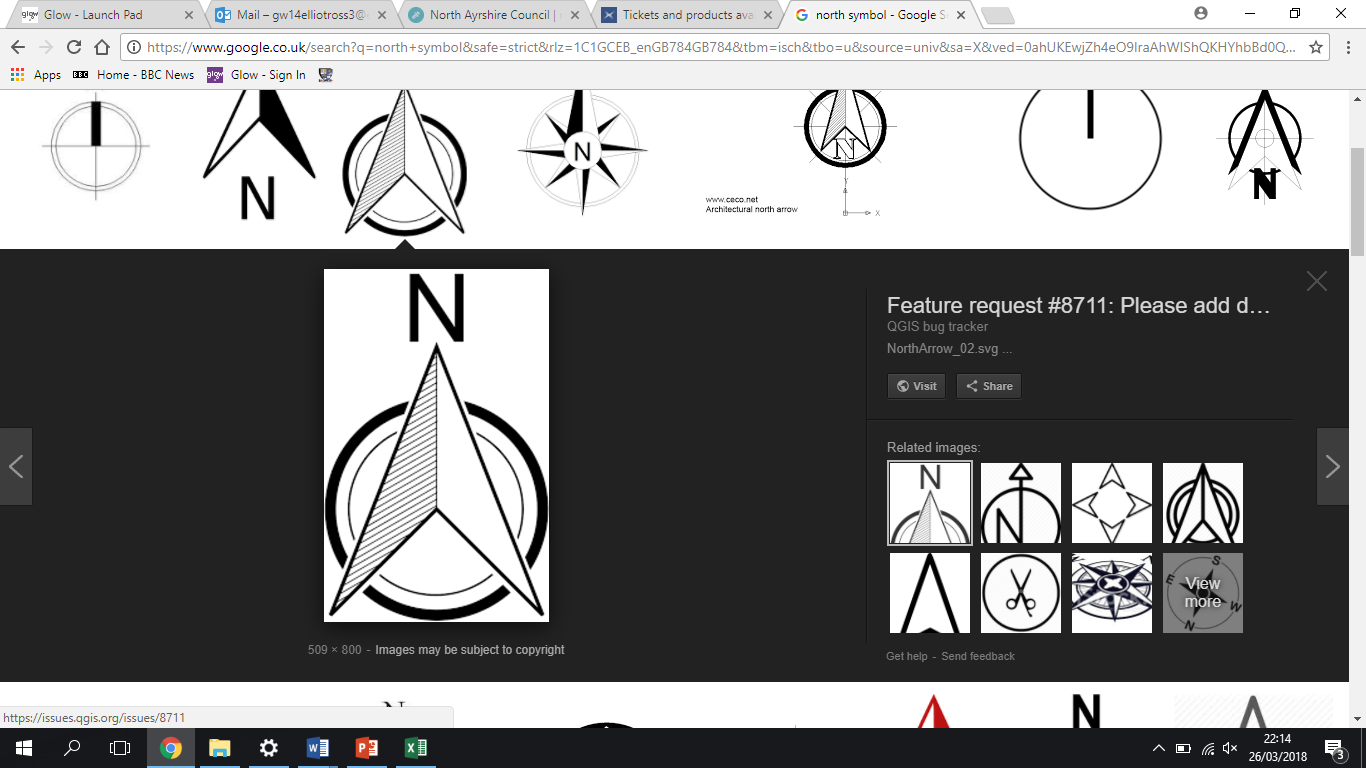 N
Jan. 
Store
Technicians Work Area
CDT
Shared
Storage
1N.DT
1N.DT
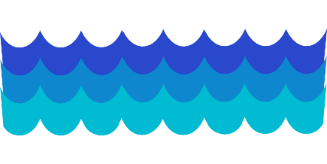 Reprographics / Mail Room
Pupil 
WCs
The sea
The hills
Level 1 - South Block - Business and Computing (IT)
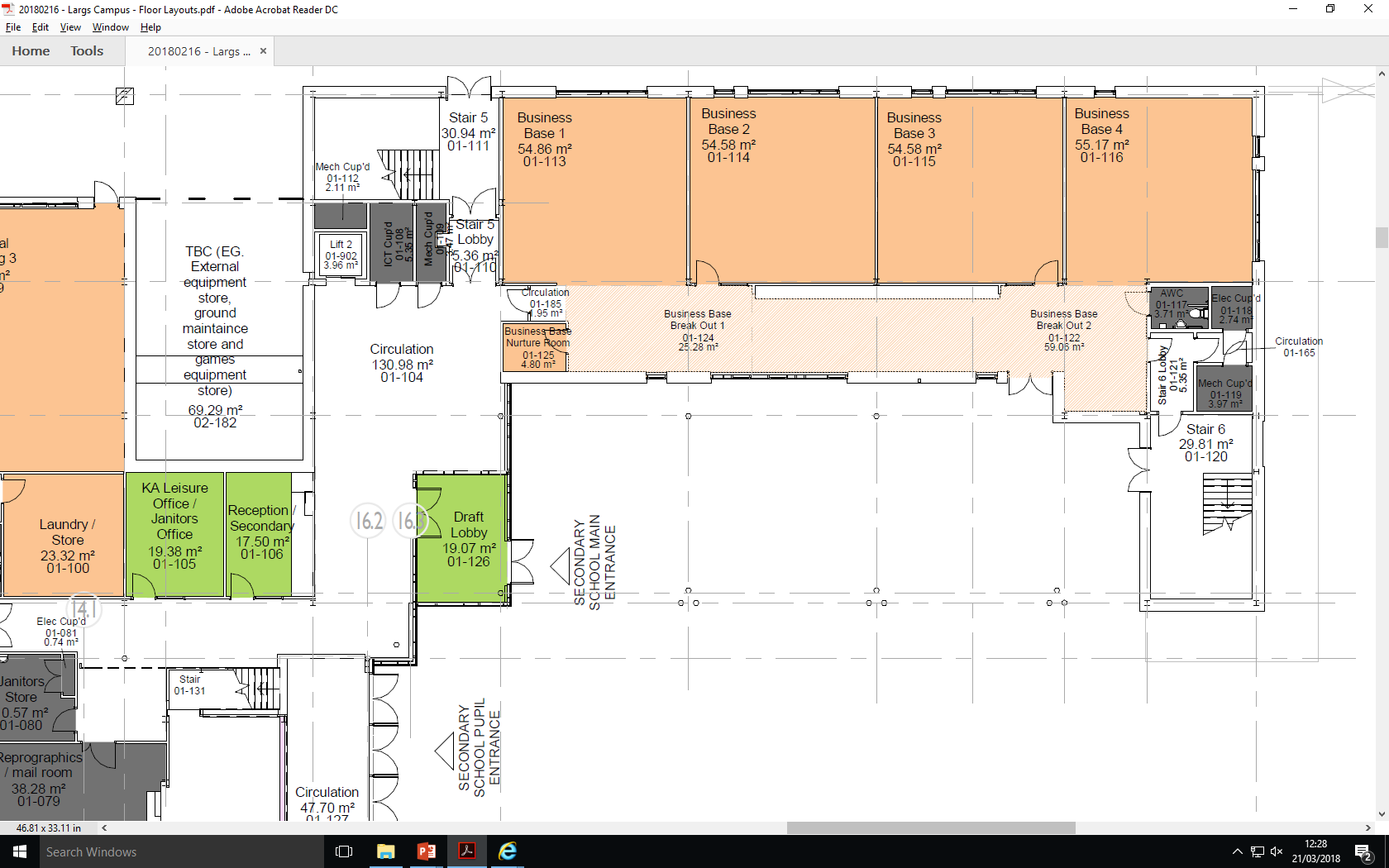 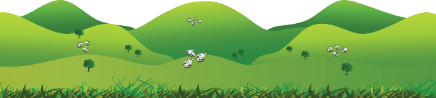 South
UP Stair 5
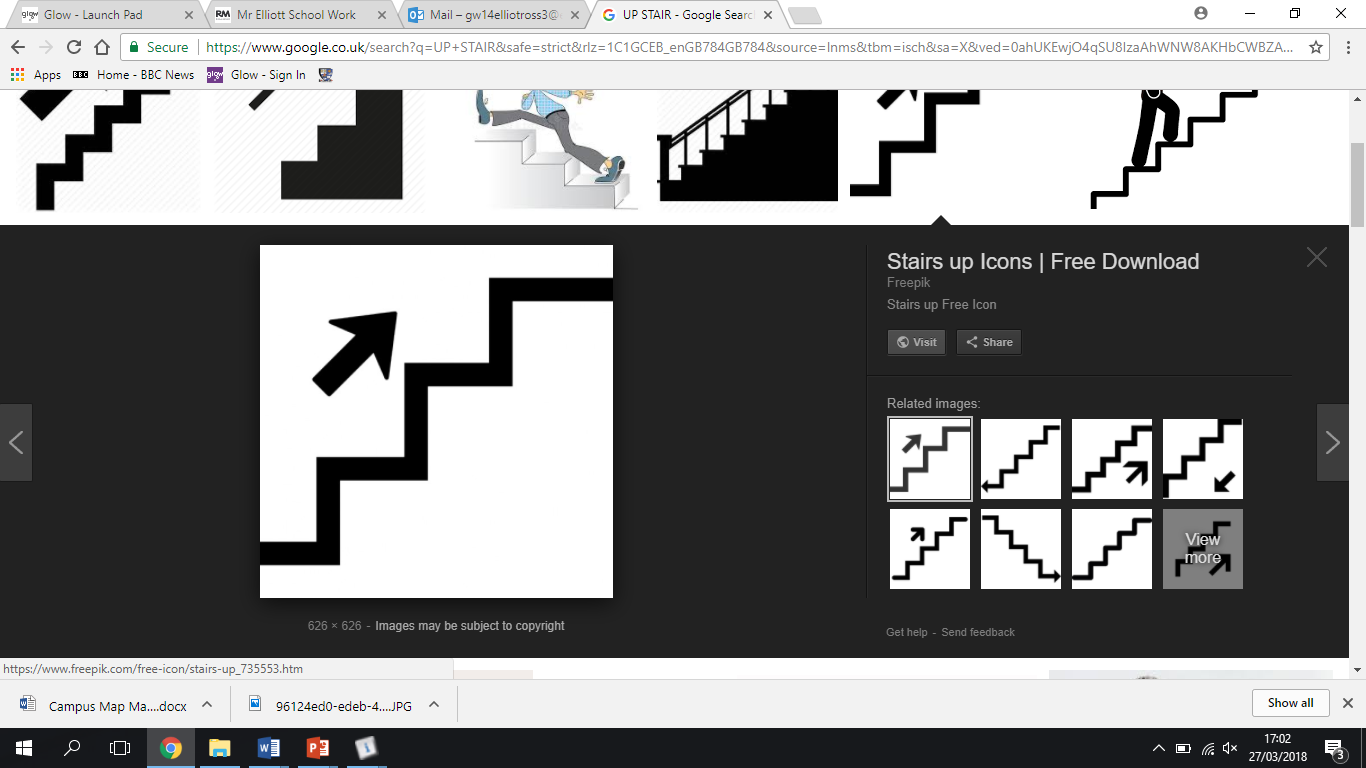 1S.IT1
Miss 
MacLean
1S.IT2
Mrs 
Moran
1S.IT3
Miss
Newell
1S.IT4
Mrs 
Denim
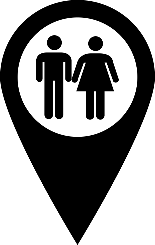 Jan. 
Office
Laundry
Store
South
DOWN Stair 6
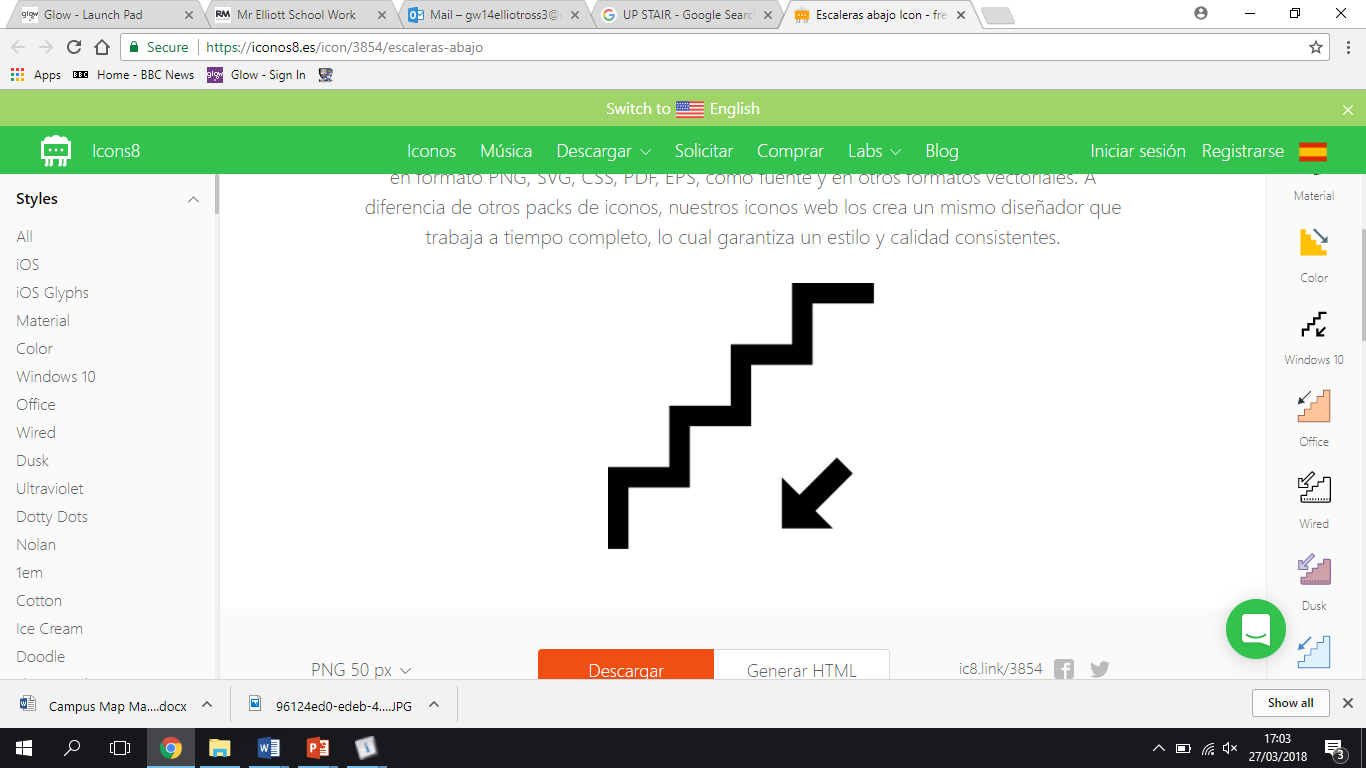 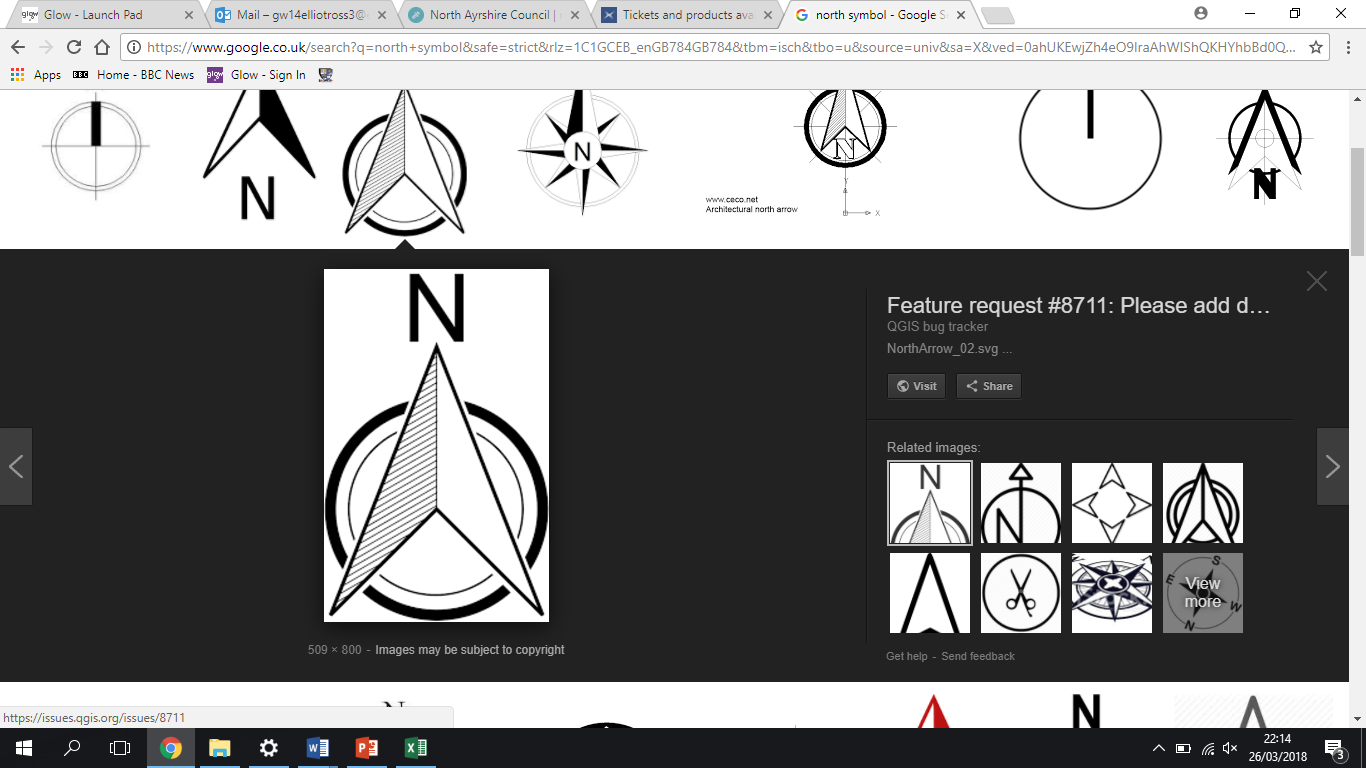 N
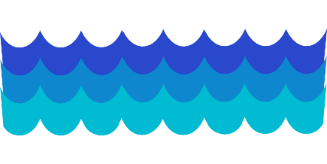 The sea
The hills
Level 2 - North Block – Music (Mu) & Physical Education (PE)
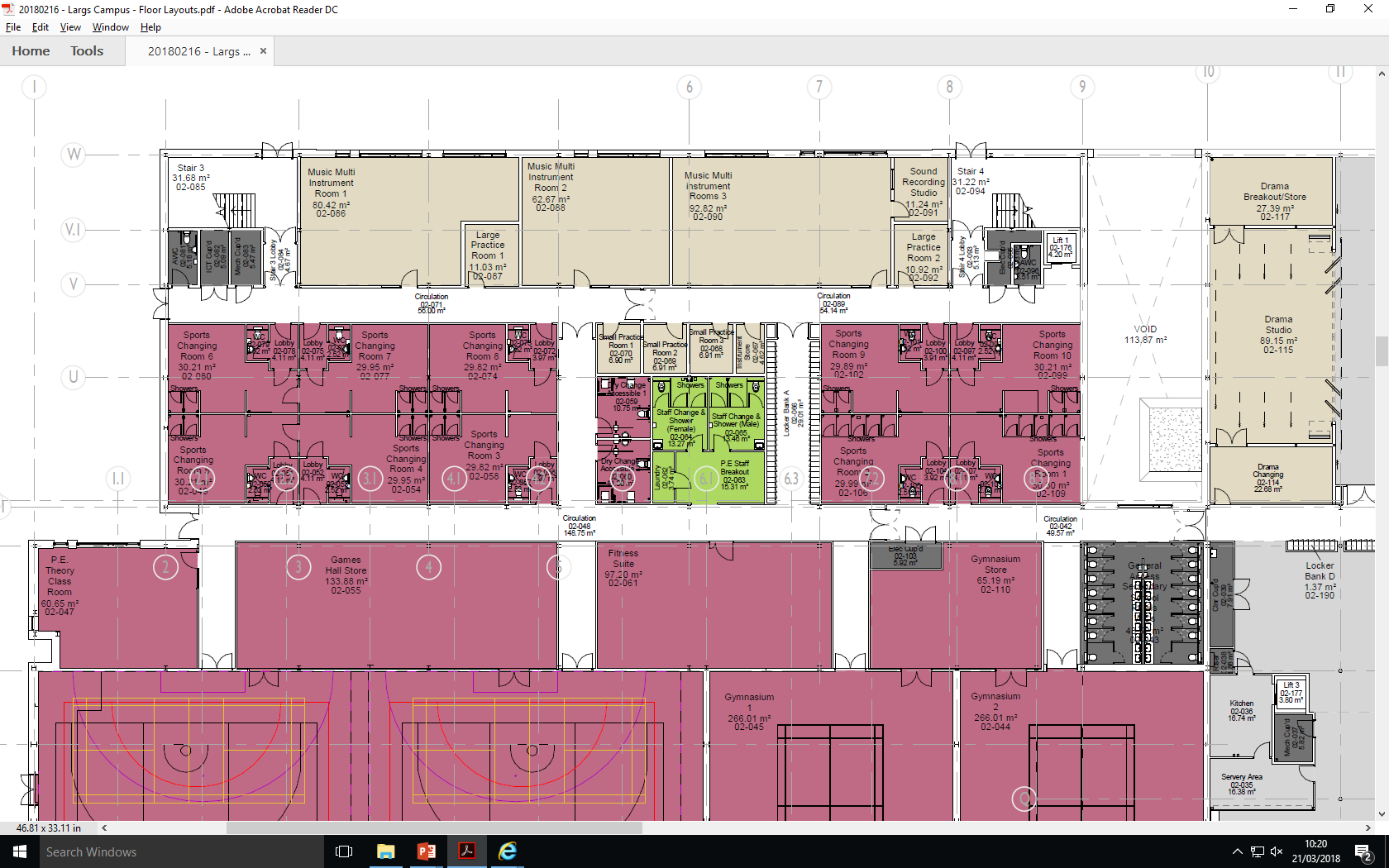 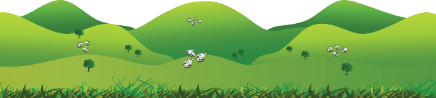 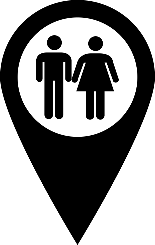 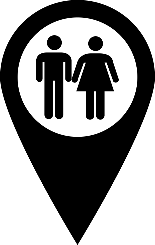 2N.Mu1
Miss McCarron/Miss McGregor
Drama 
Breakout
2N.Mu3
Mr Smith (FL)
2N.Mu2
North
UP Stair 4
North
DOWN Stair 3
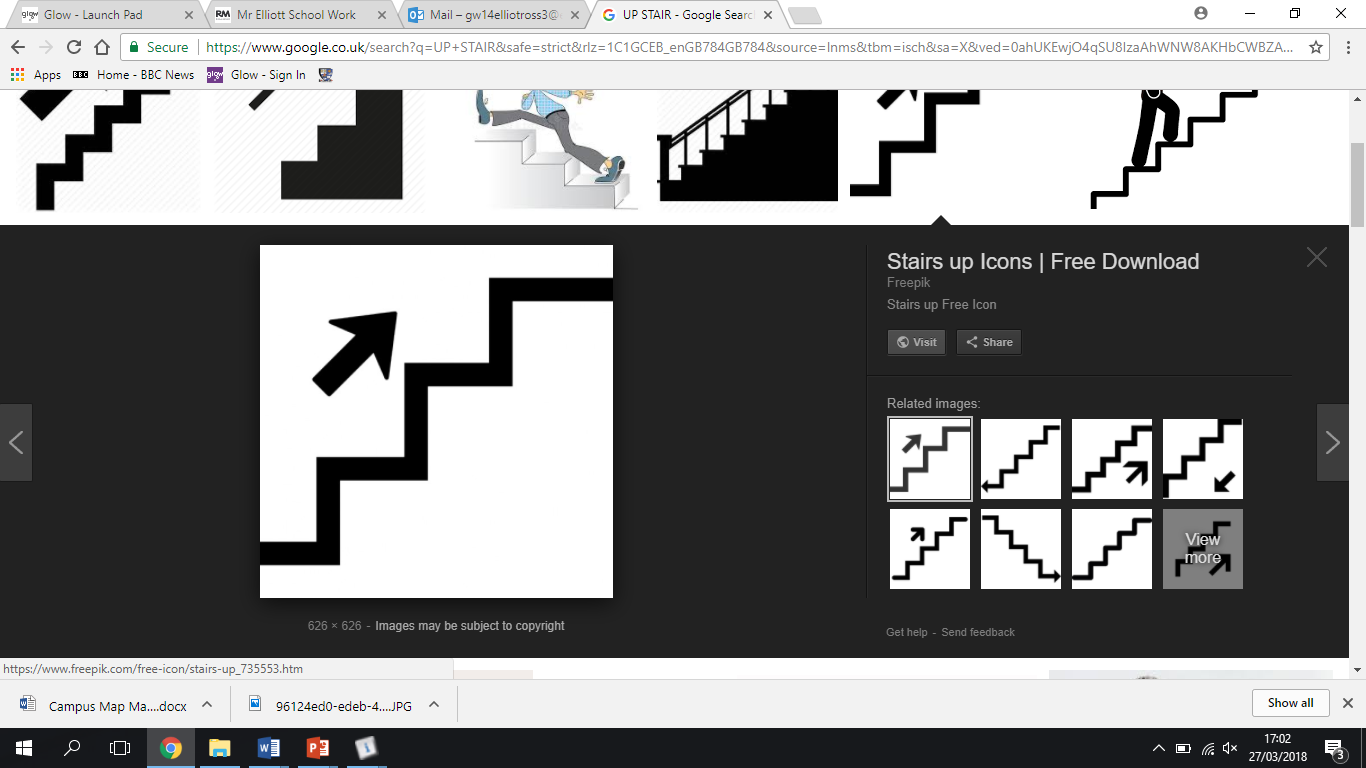 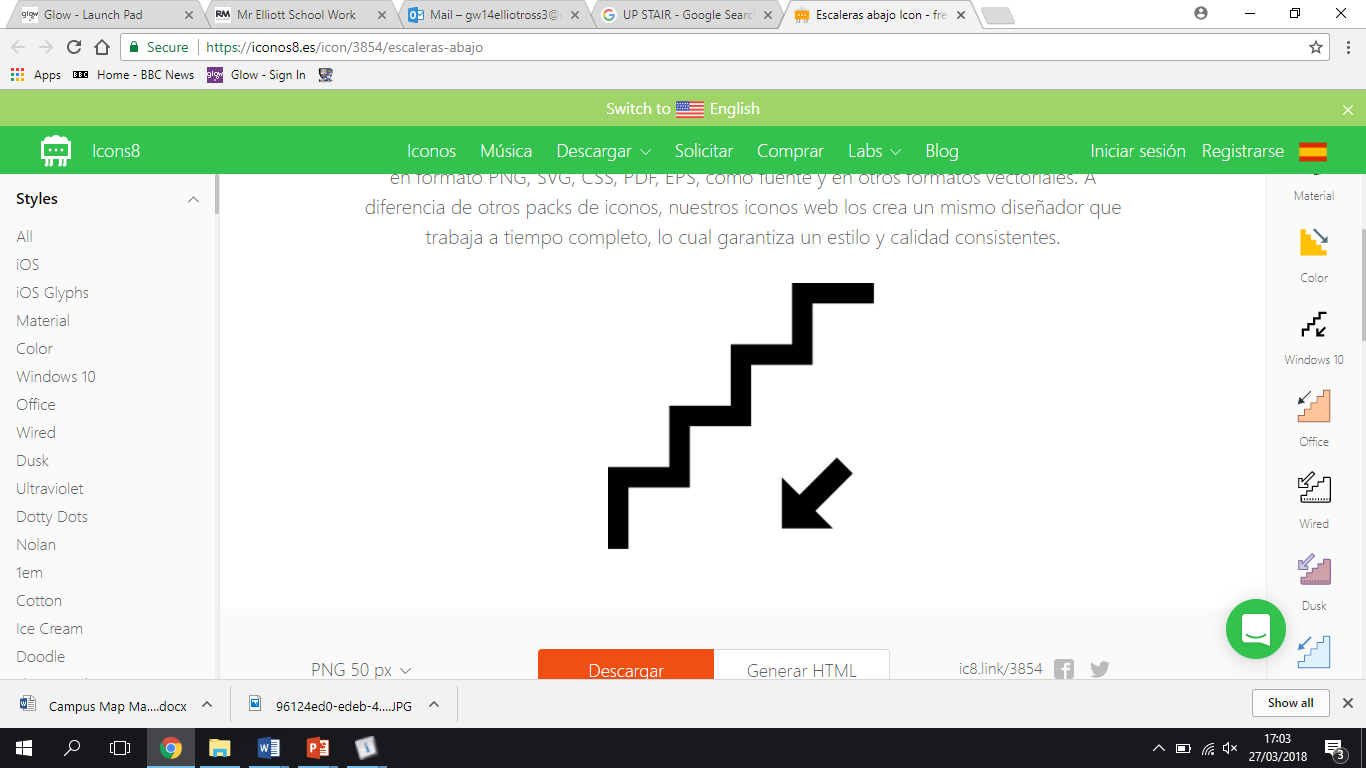 Drama 
Studio
Sports Changing
Sports Changing
Drama 
Changing
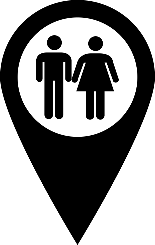 P.E. Theory
Class Room
Games Hall Store
Fitness Suite
PupilWCs
Gymnasium Store
Games Hall
Gymnasium 1
Gymnasium 2
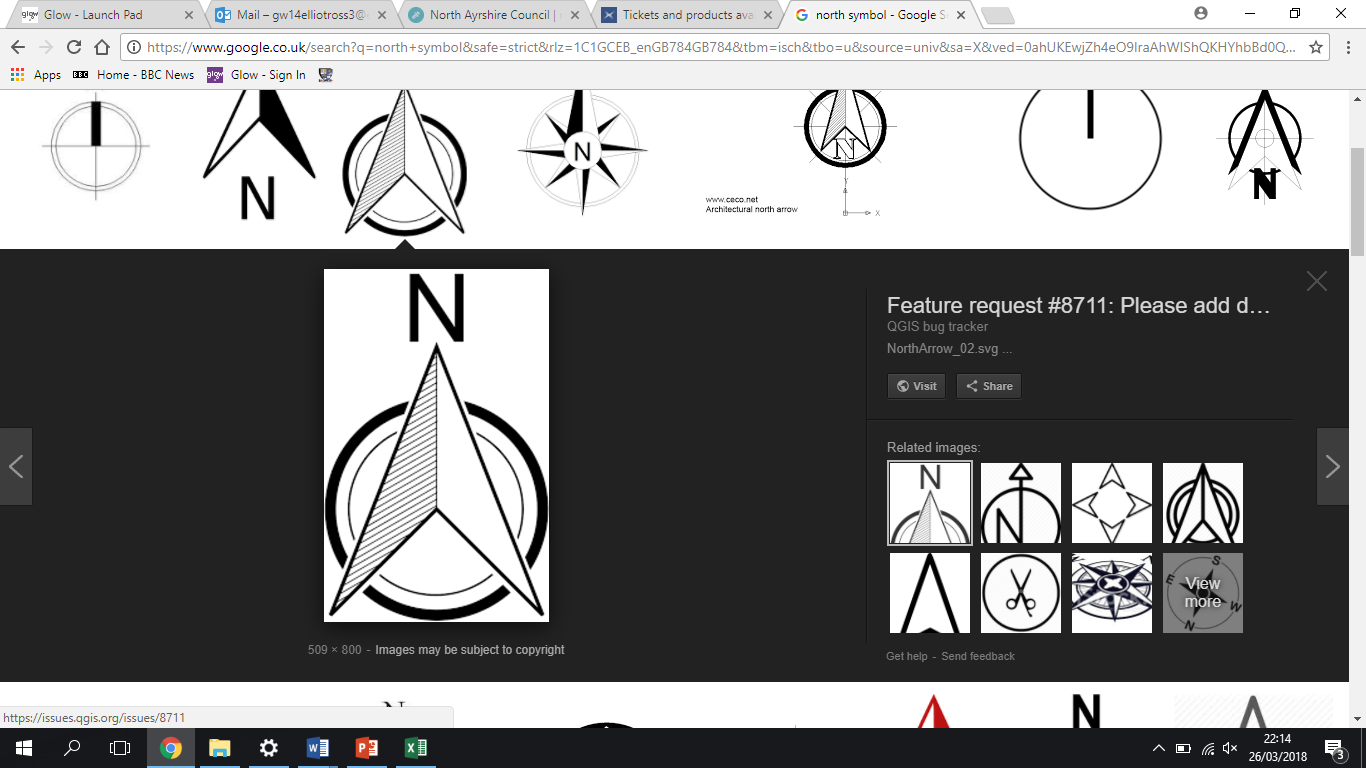 N
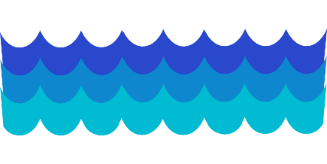 The sea
The hills
Level 2 - South Block - Drama, Pupil Support, Pastoral Support, 
Head Teachers, Learning Resource Centre & General Office
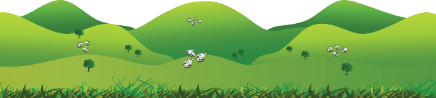 South
UP Stair 5
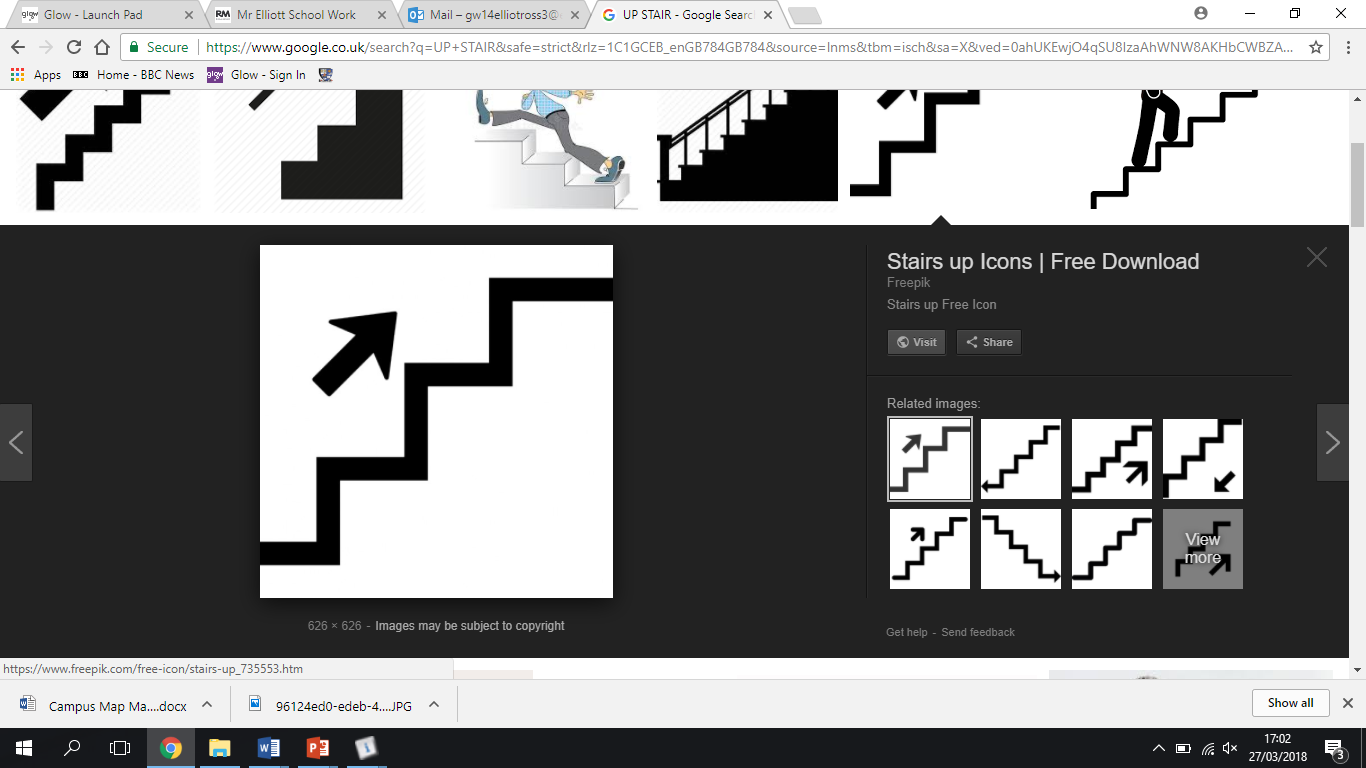 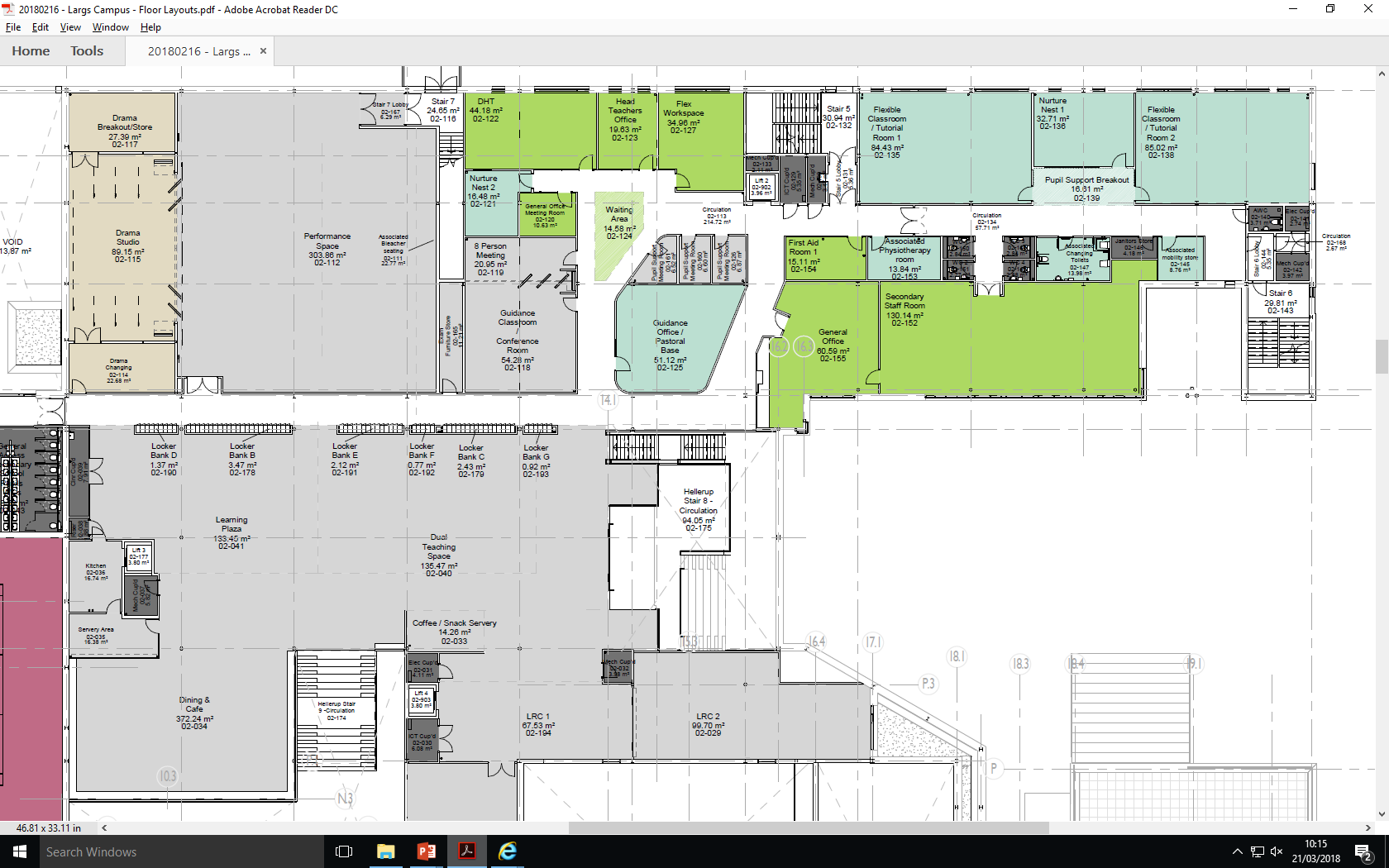 Drama 
Breakout
Pupil Support 2
Pupil Support 1
Pupil Support 3
DHT
HT
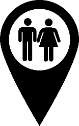 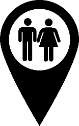 Performance Space
Drama 
Studio
Guidance Classroom
Pastoral Base
General
Office
Secondary Staff Room
Drama 
Changing
South
DOWN Stair 6
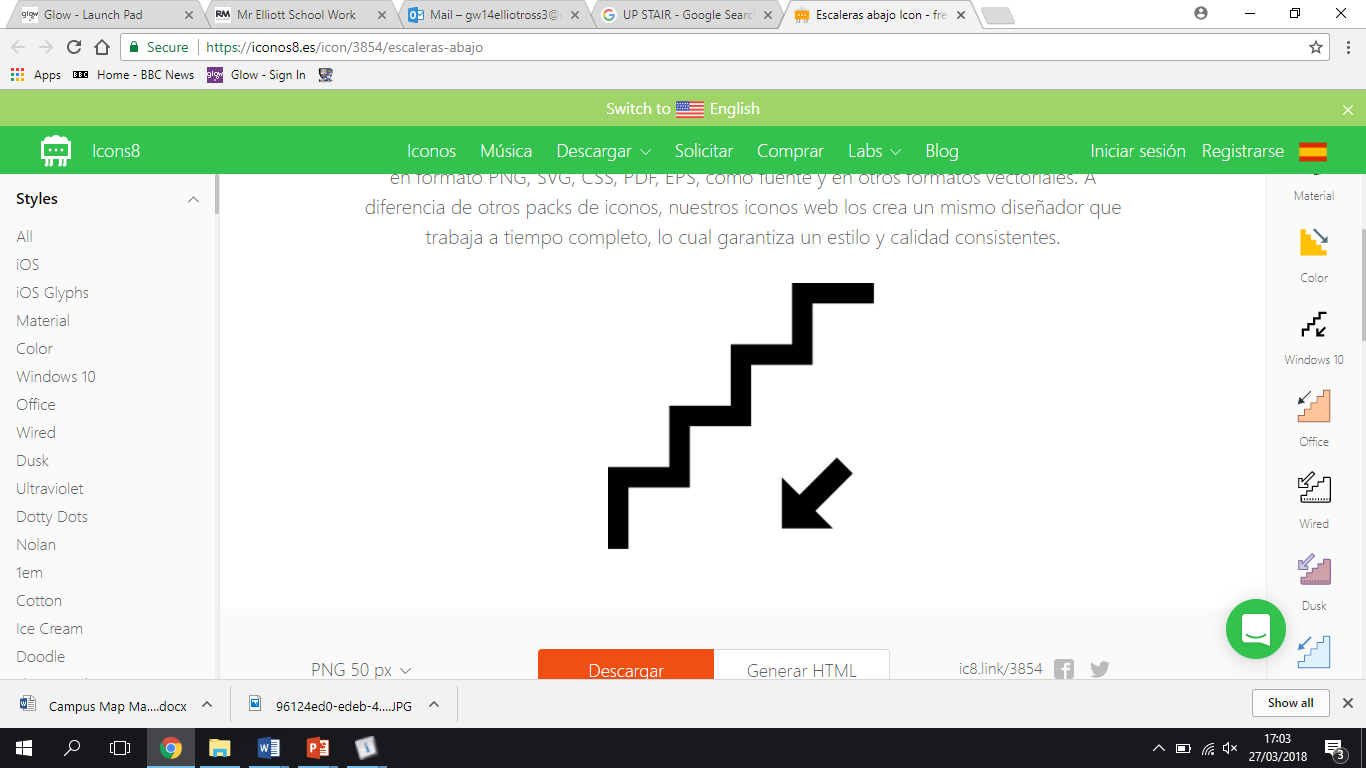 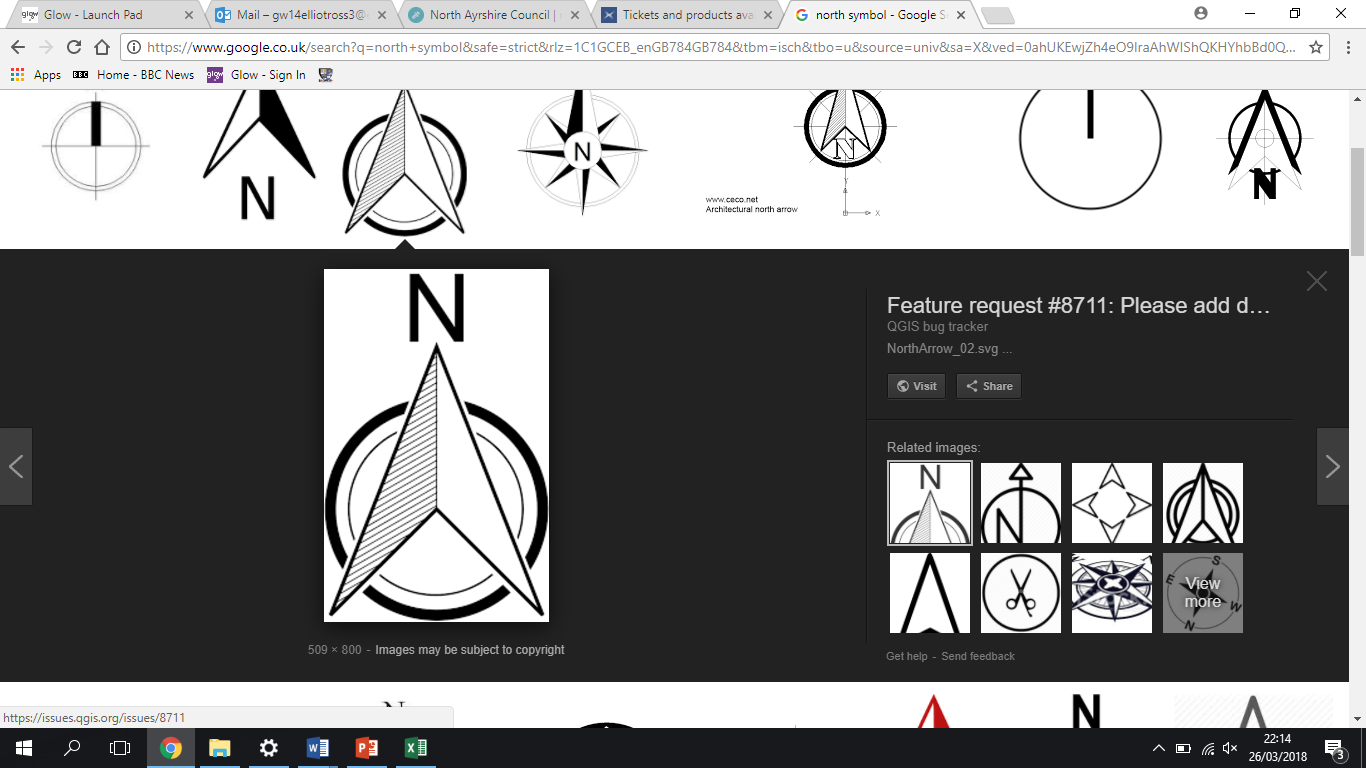 N
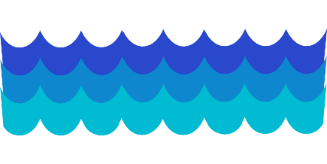 Learning Resource Centre 1
Learning Resource Centre 2
Dining & Cafe
The sea
The hills
Level 3 - North Block – English (E)
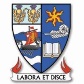 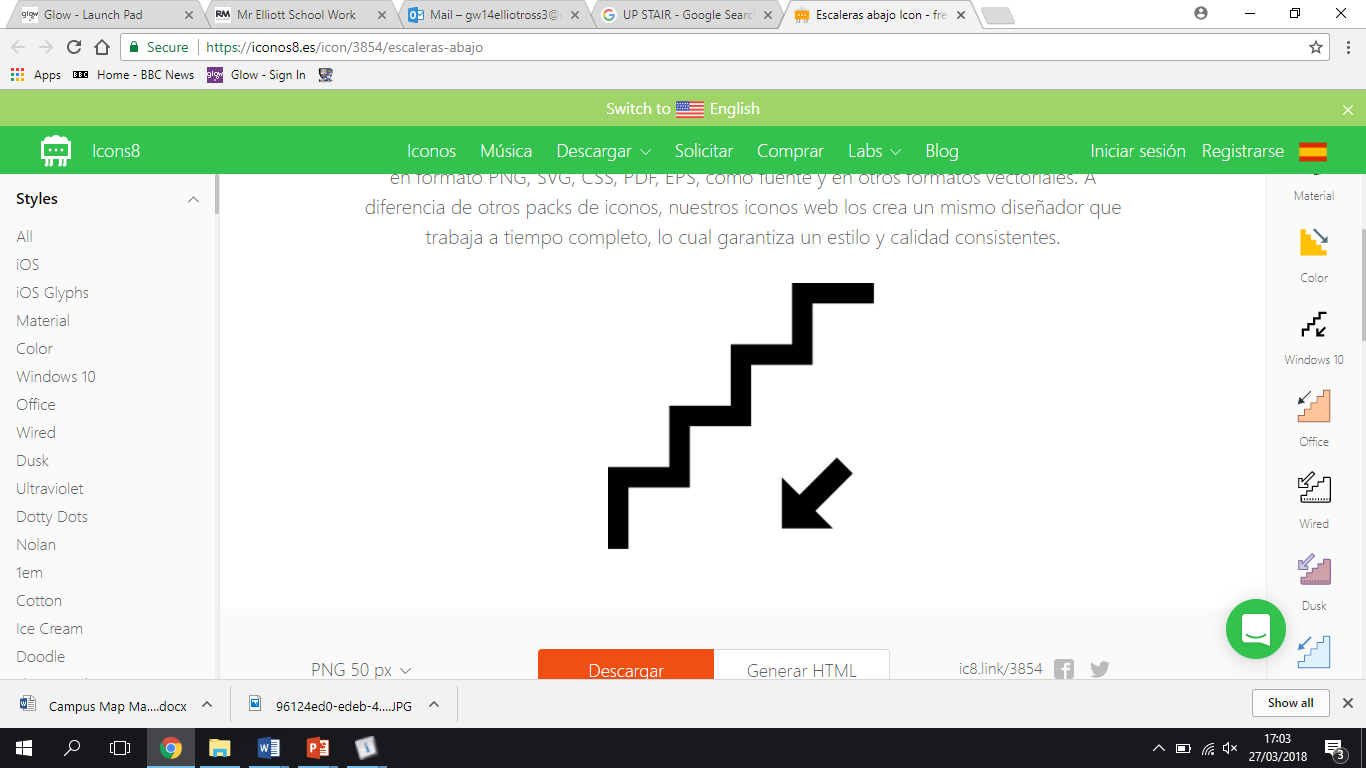 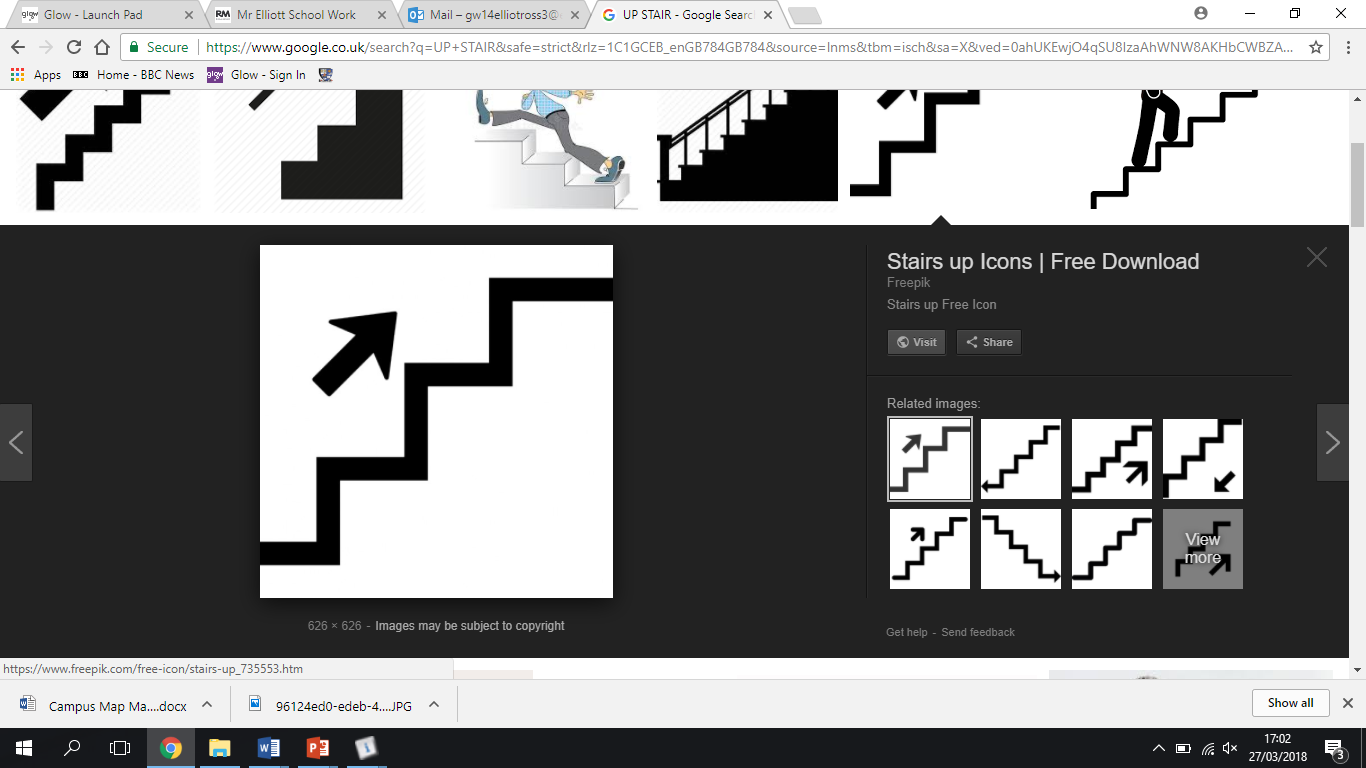 North
DOWN Stair 3
North
UP Stair 4
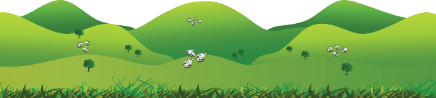 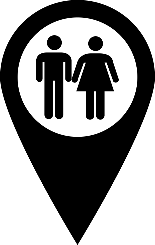 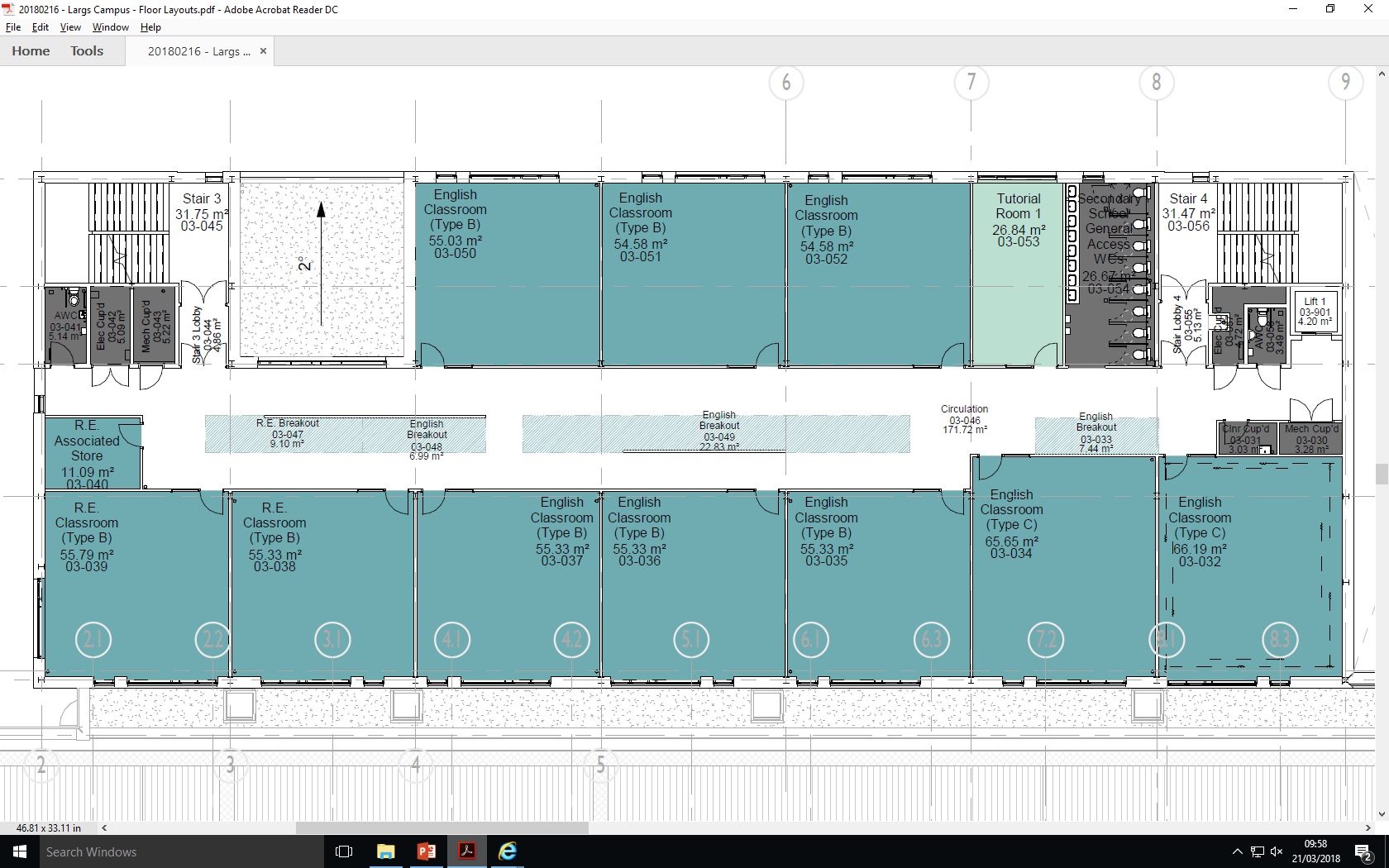 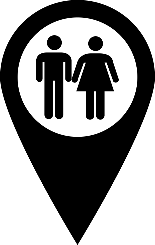 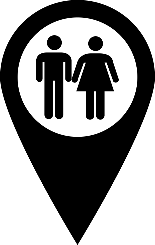 Tutorial 
Room 
1
3N.E1
Miss McKelvie
3N.E2
Mr McDaid
3N.E3
Mrs Newton
Pupil WCs
RE 
Store
RE Classroom
RE Classroom
3N.E8
Mr Halliday
3N.E7
Mrs Griffiths
3N.E6
Ms Cook
3N.E5
Mrs Gilmour (FL)
3N.E4
Mrs Clark
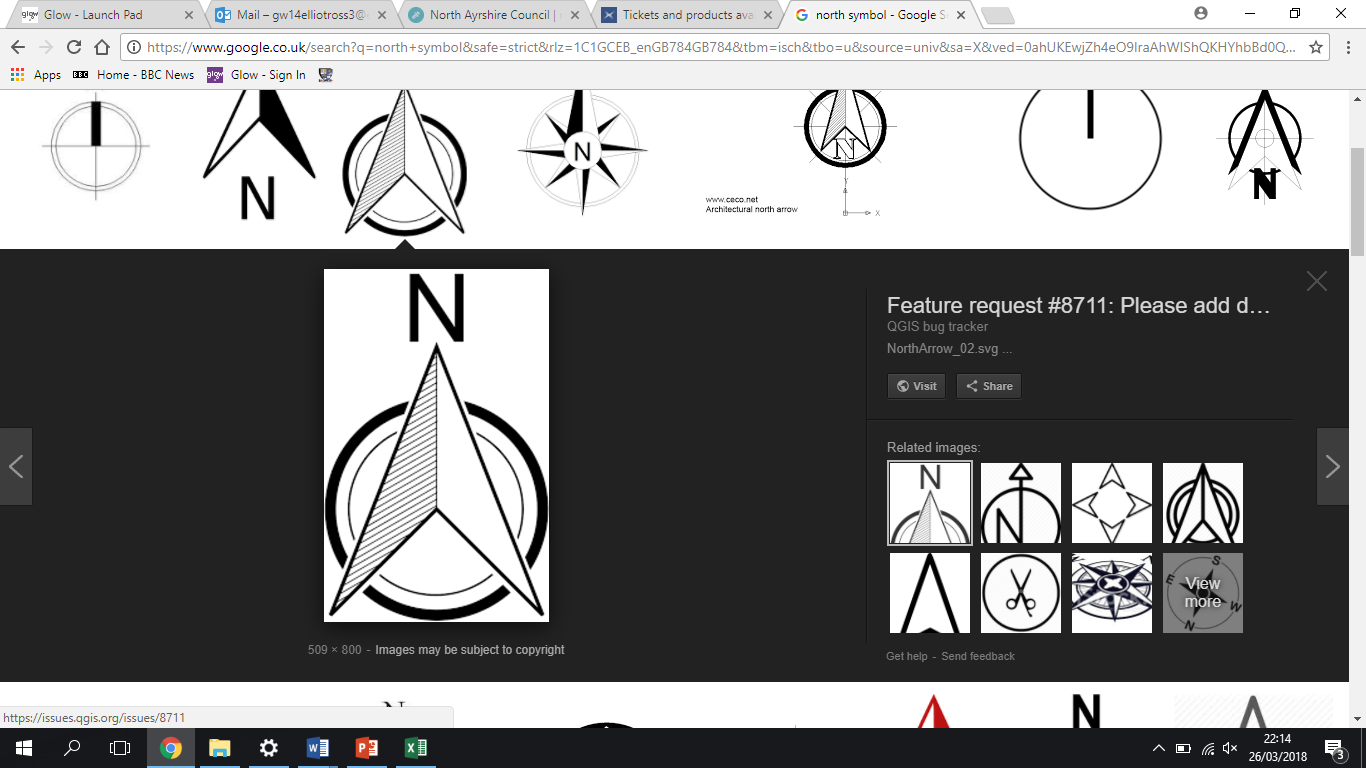 N
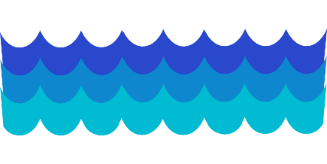 The sea
The hills
Level 3 - South Block – Science (Sc)
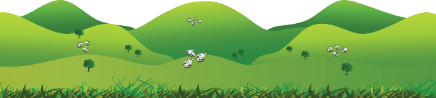 South
UP Stair 5
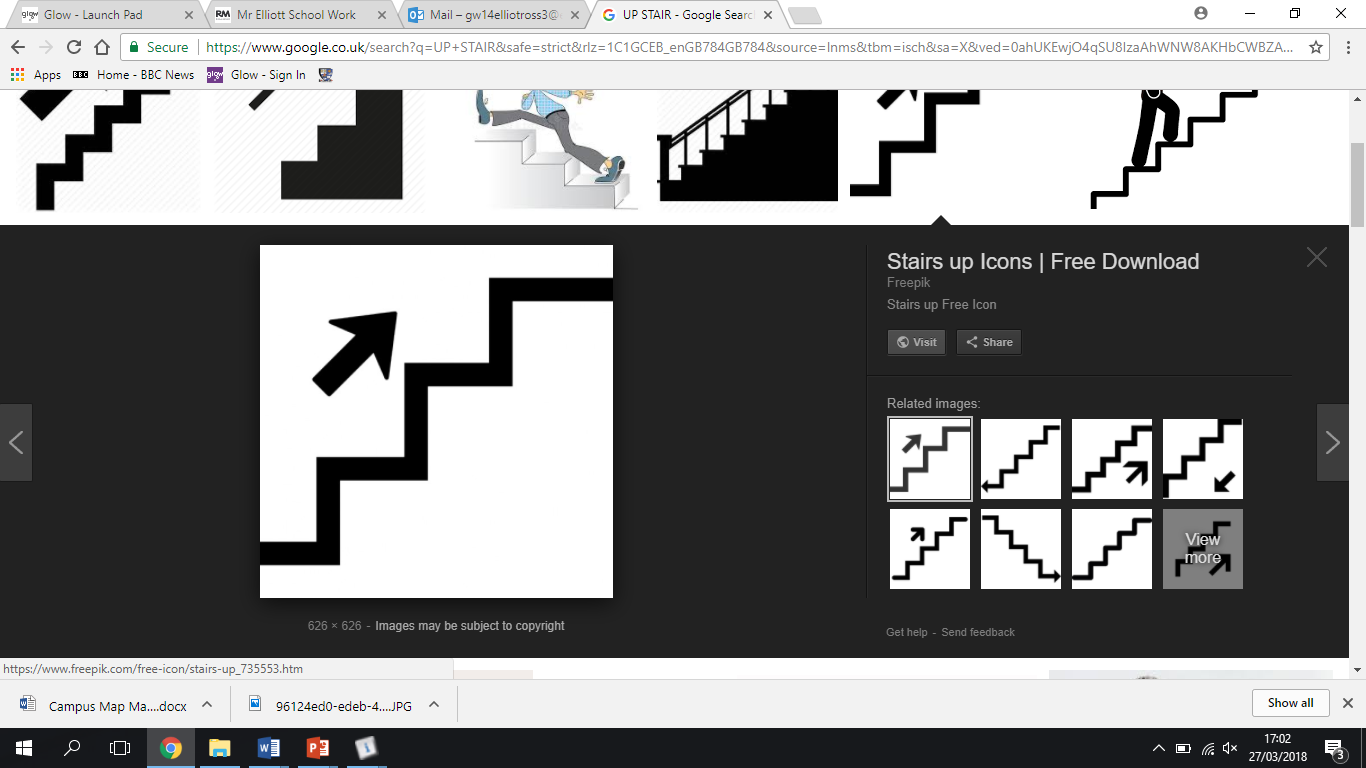 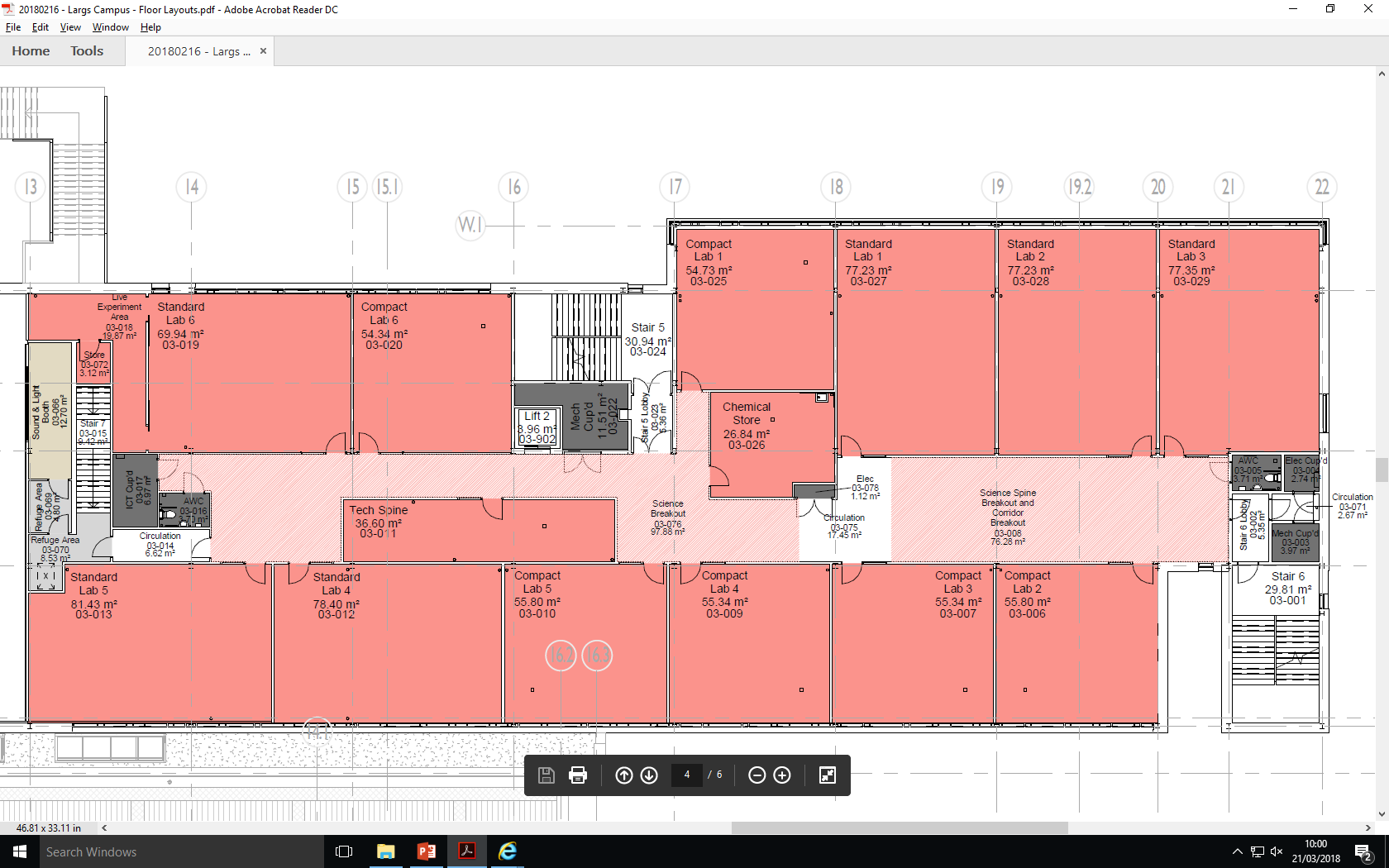 3S.Sc3
Mrs Scott (FL)
3S.Sc4
Mrs Mazzoni/ Mr Roser
3S.Sc5
Mrs Duff
3S.Sc6
Mr Leishman
3S.Sc1
Mrs Campbell
3S.Sc2
Mr Usher
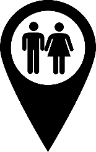 Chemical
Store
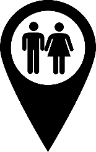 Tech Spine
3S.Sc12
Mr Trainer
3S.Sc11
Mr Higgins
3S.Sc10
Mrs Cozens
3S.Sc9
Dr Mitchell
3S.Sc8
Miss Furey
3S.Sc7
Dr Caldwell
South
DOWN Stair 6
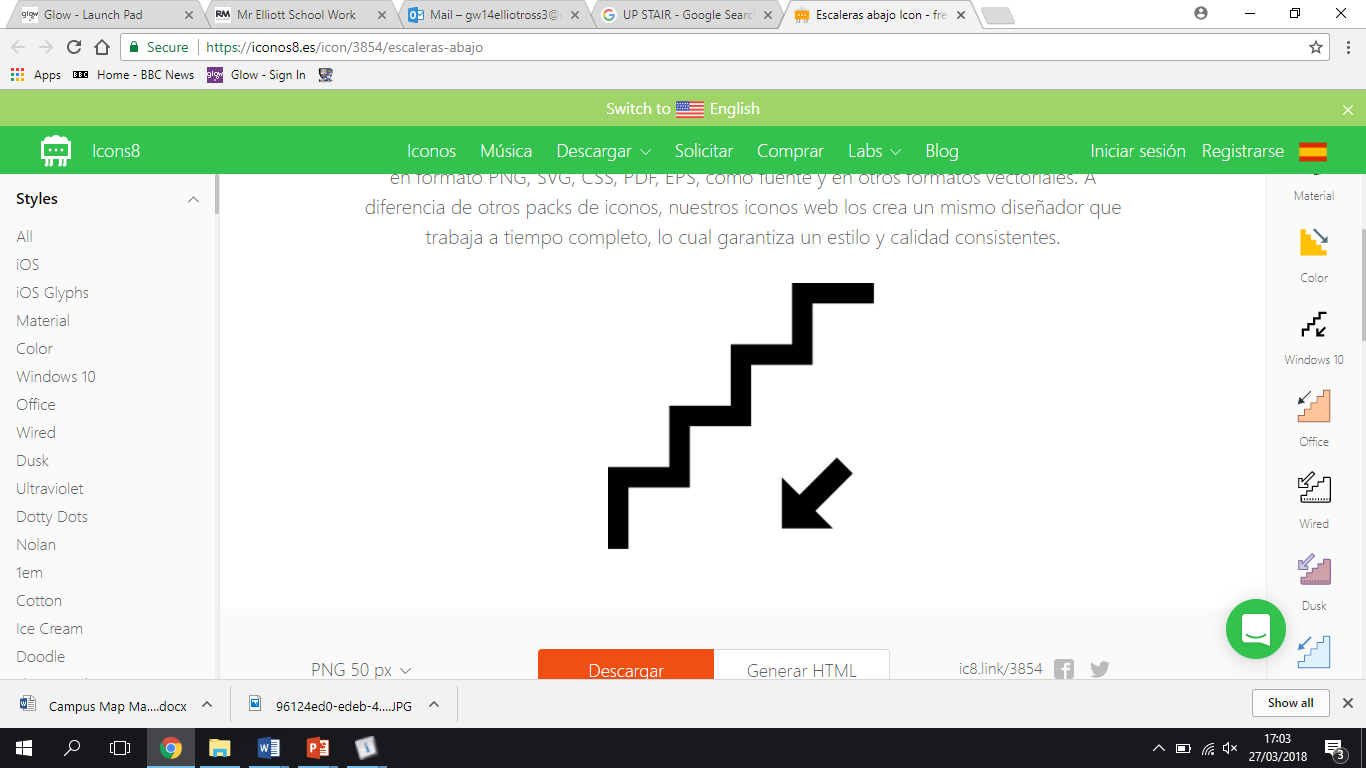 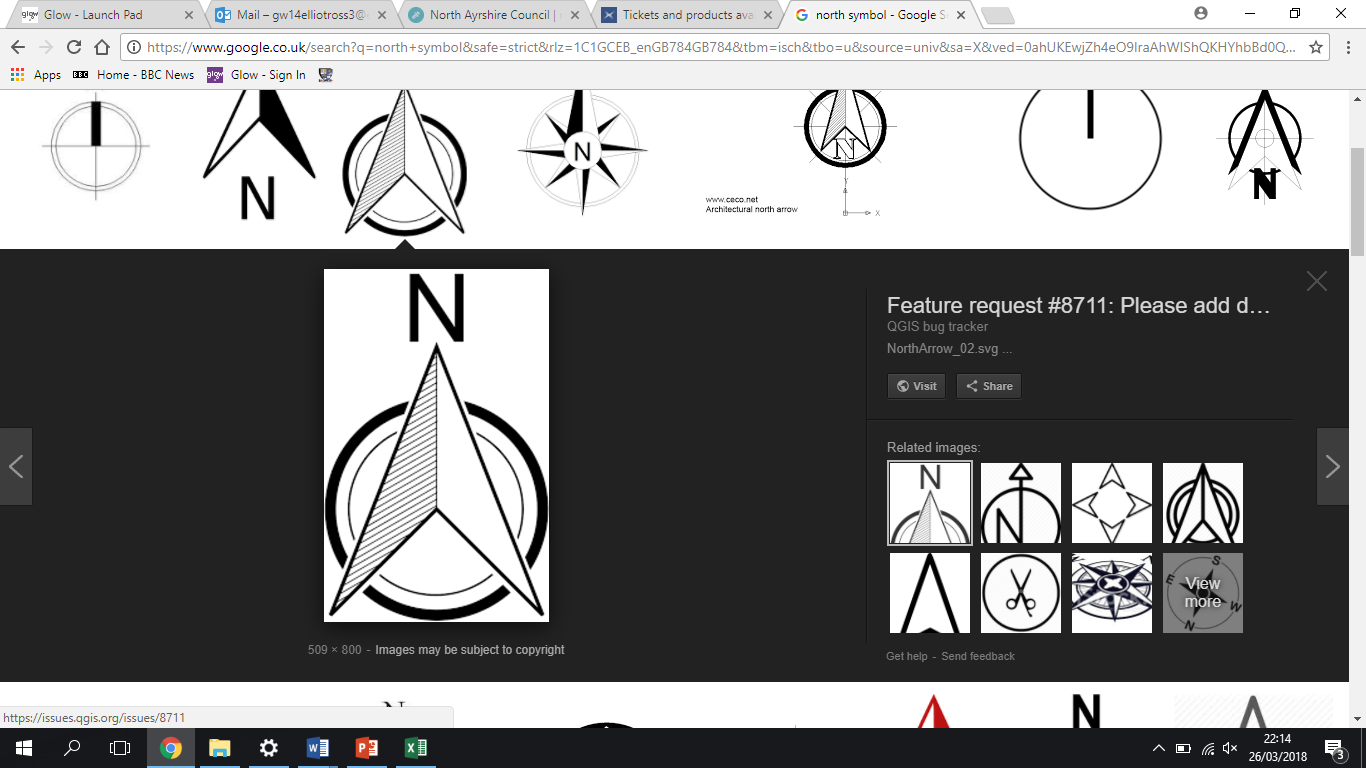 N
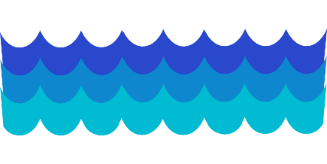 The sea
The hills
Level 4 - North Block - Social Subjects (SS), Modern Languages (ML) & 
Religious and Moral Education (RME)
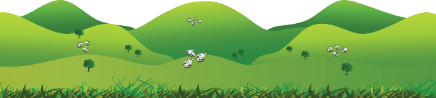 North
DOWN Stair 3
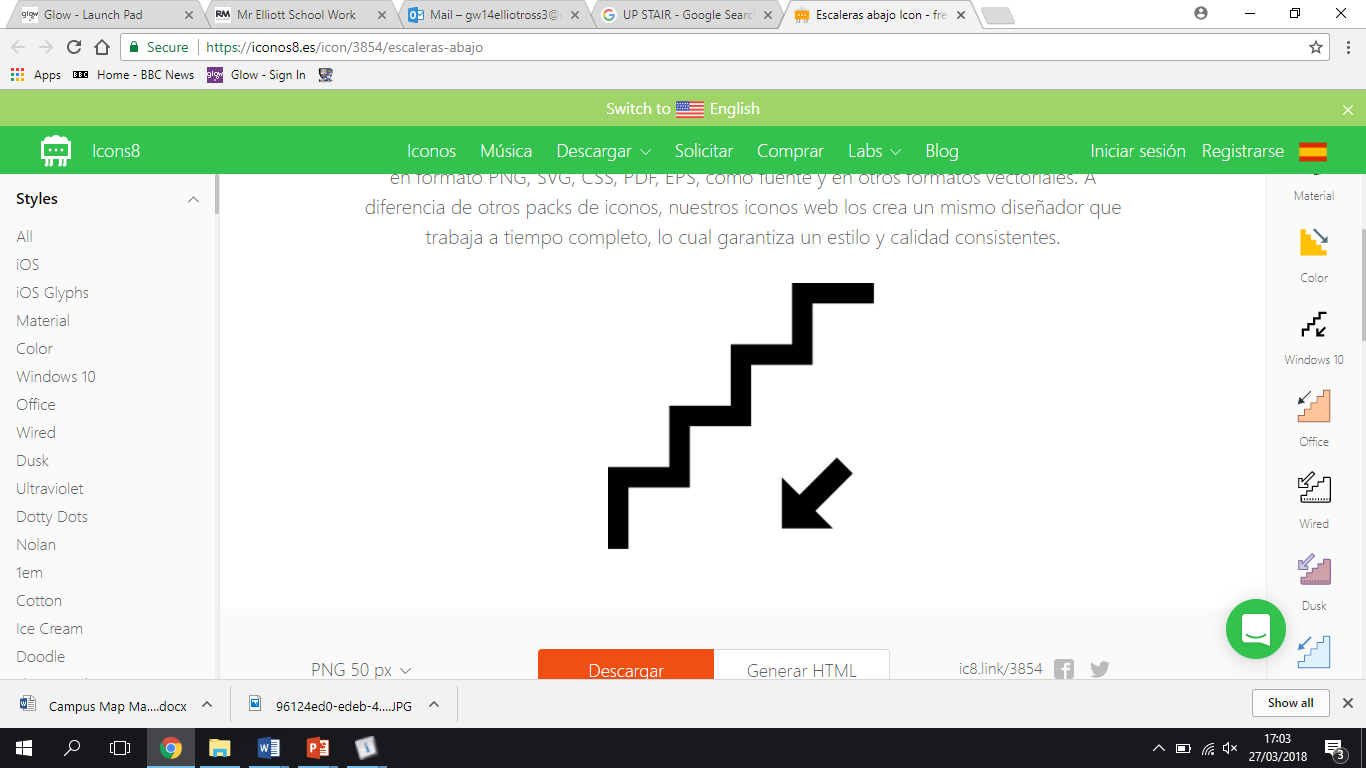 North
UP Stair 4
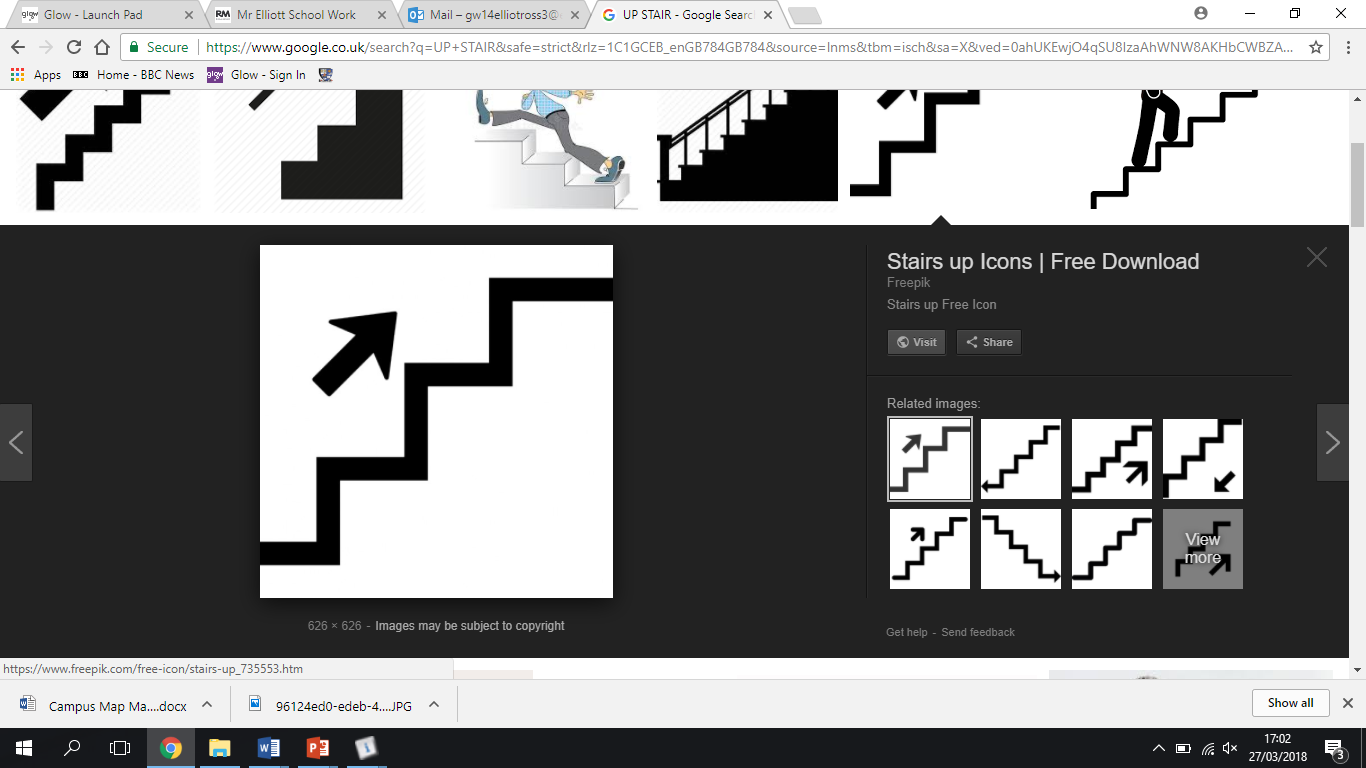 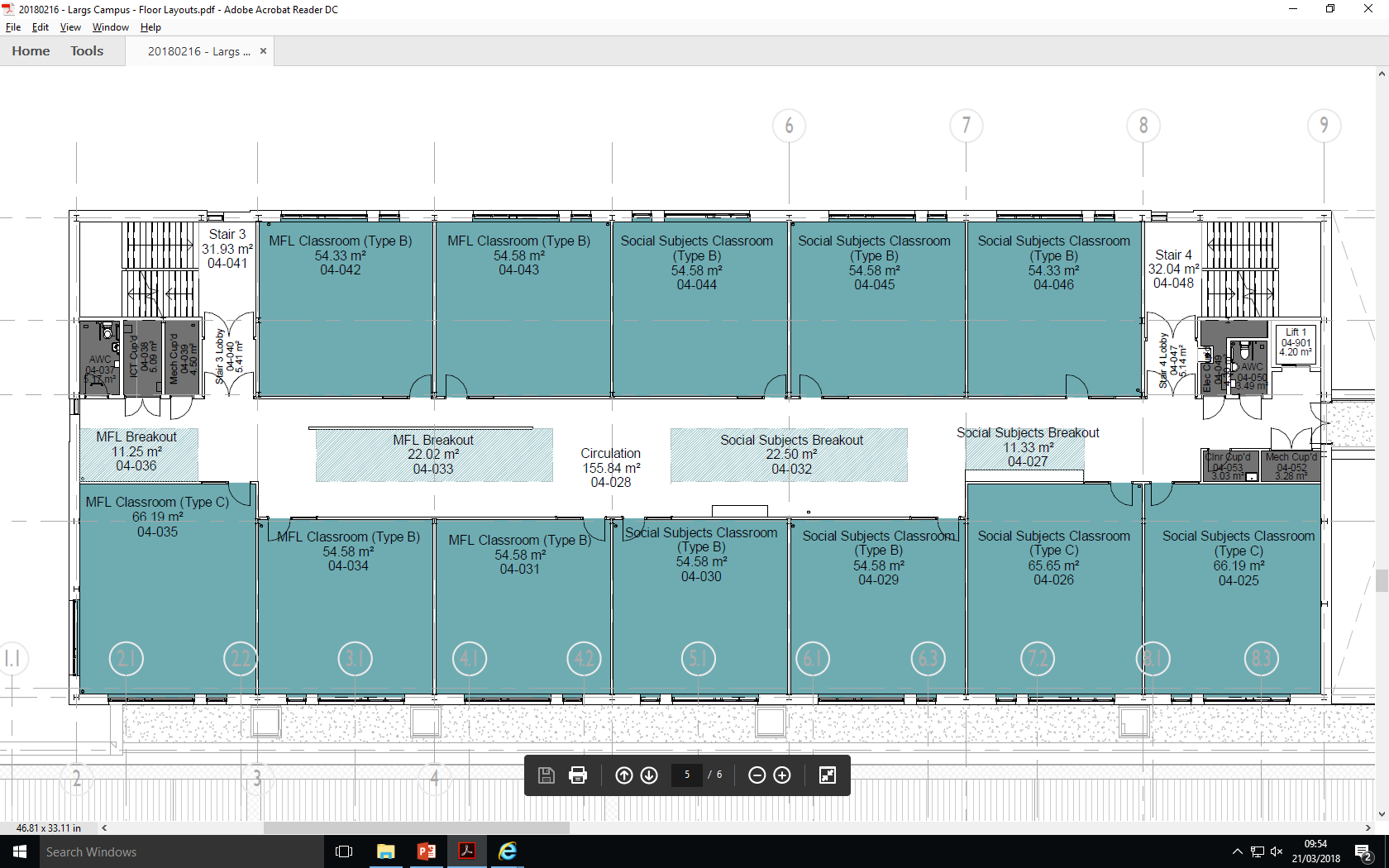 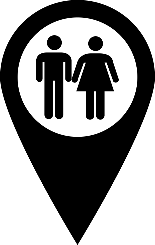 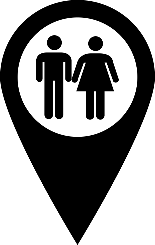 4N.ML4
Miss Kerr
4N.ML5
Mrs Paterson
4N.SS1
Mrs Scott (FL)
4N.SS2
Miss Griffiths
4N.SS3
Mr Atkinson
4N.ML3
Miss Gall (FL)
4N.ML2
Mr McFadyen
4N.ML1
Mrs Tait
4N.SS7
Mr Martin
4N.SS6
Miss Stewart
4N.SS5
Mrs Booth
4N.SS4
Mr Lindsay
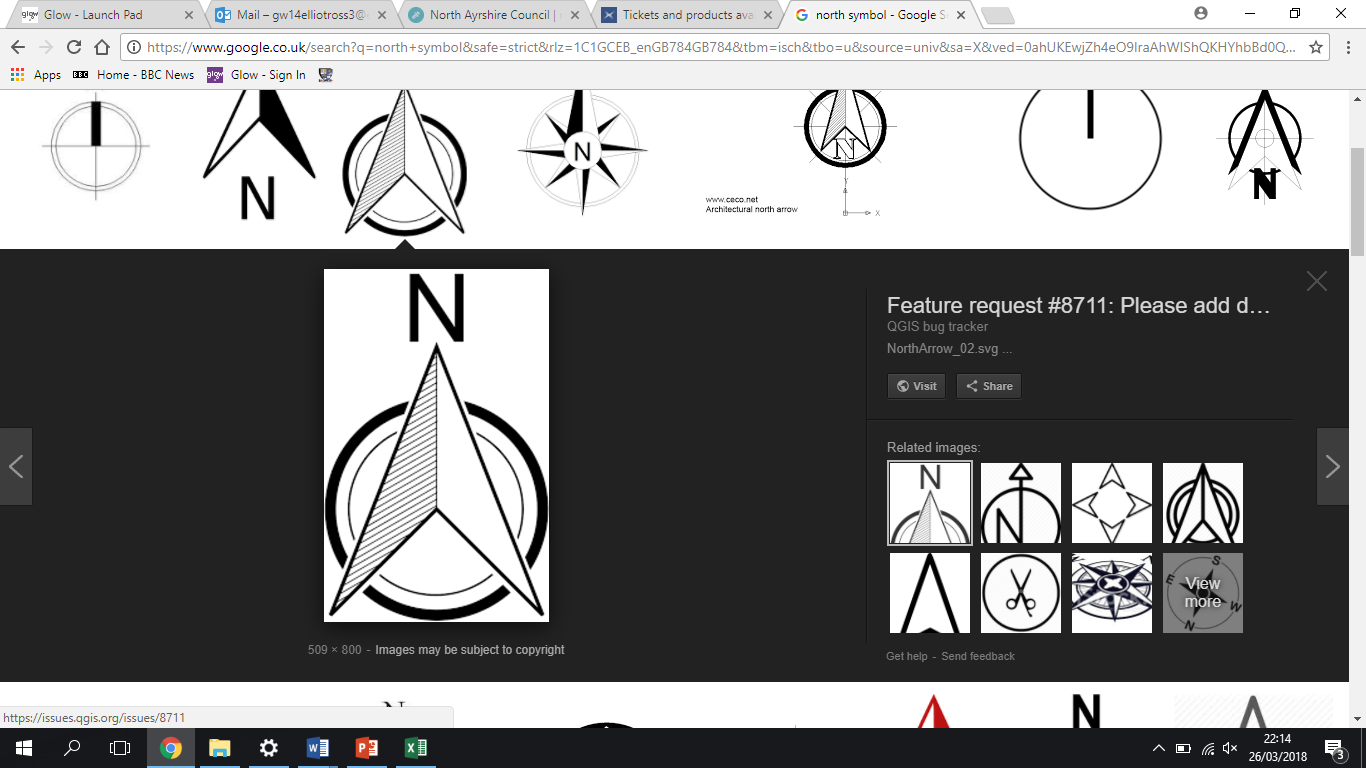 N
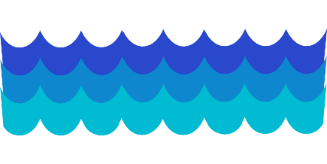 The sea
The hills
Level 4 - South Block – Maths (M)
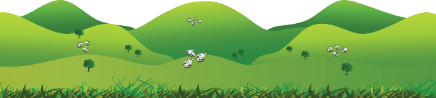 South
UP Stair 5
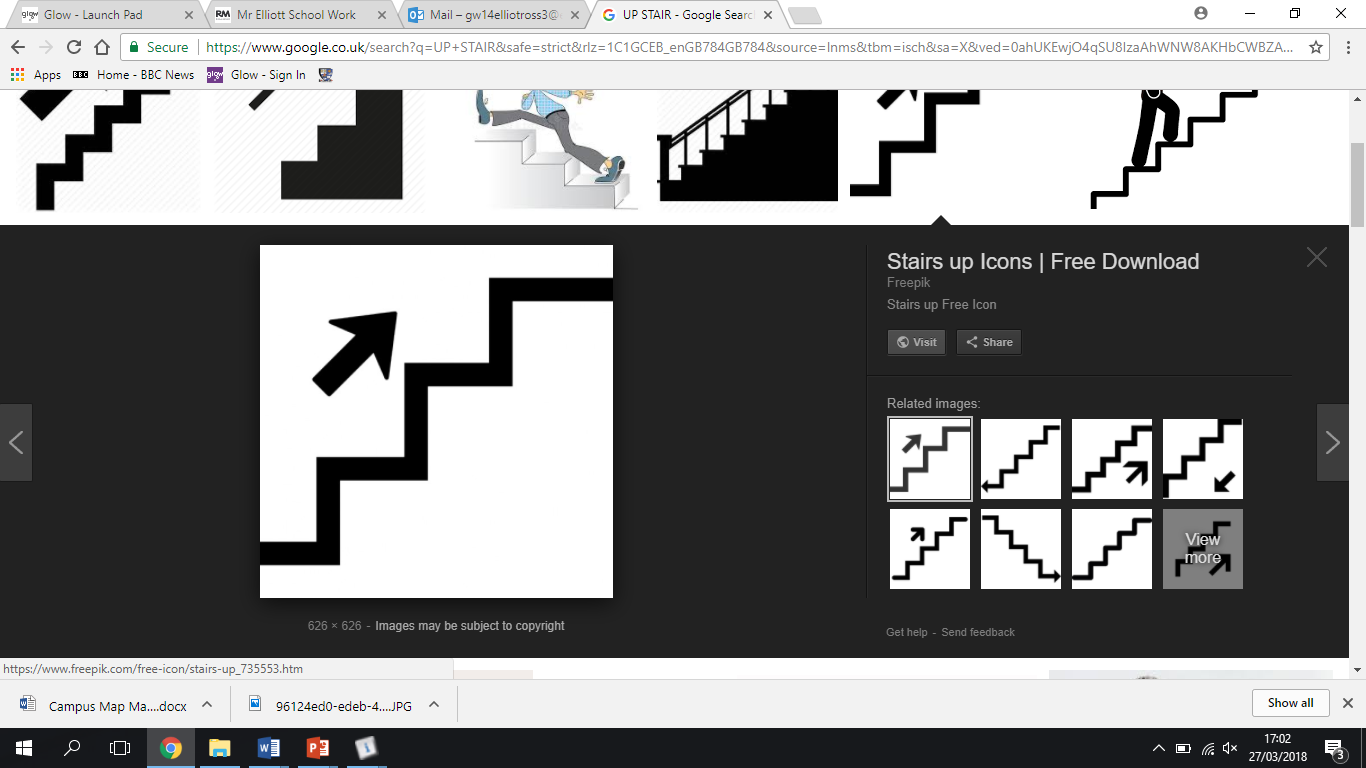 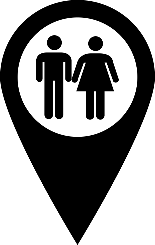 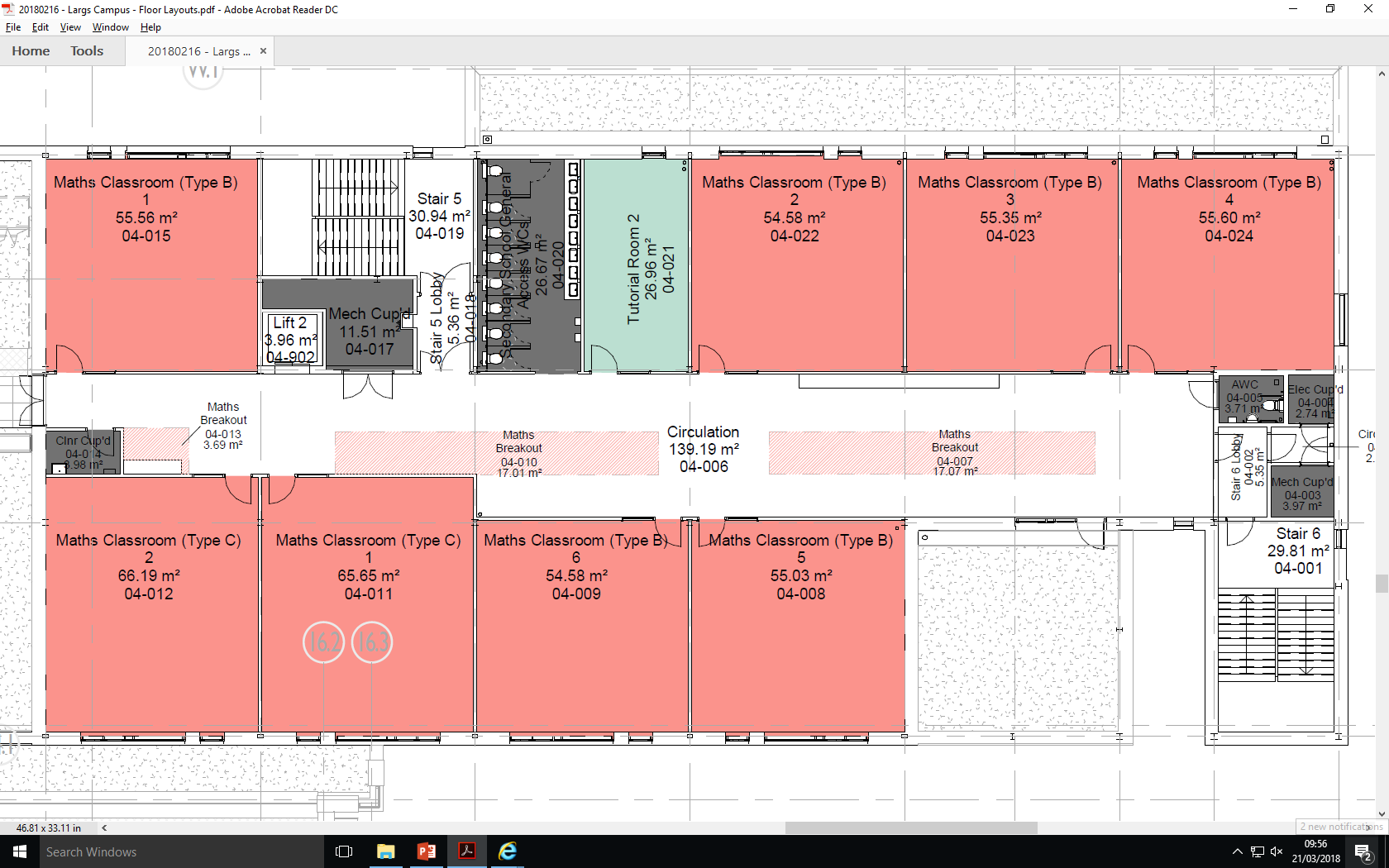 Tutorial 
Room 
2
4S.M2
Mrs Galbraith
4S.M3
Mrs Lunday
4S.M4
Mrs O’Connor
PupilWCs
4S.M1
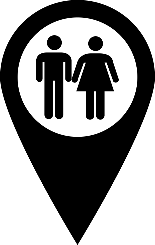 4S.M8
Mr McLean
4S.M7
Mr Stevenson
4S.M6
Mr Blair
(FL)
4S.M5
Mr Alexander
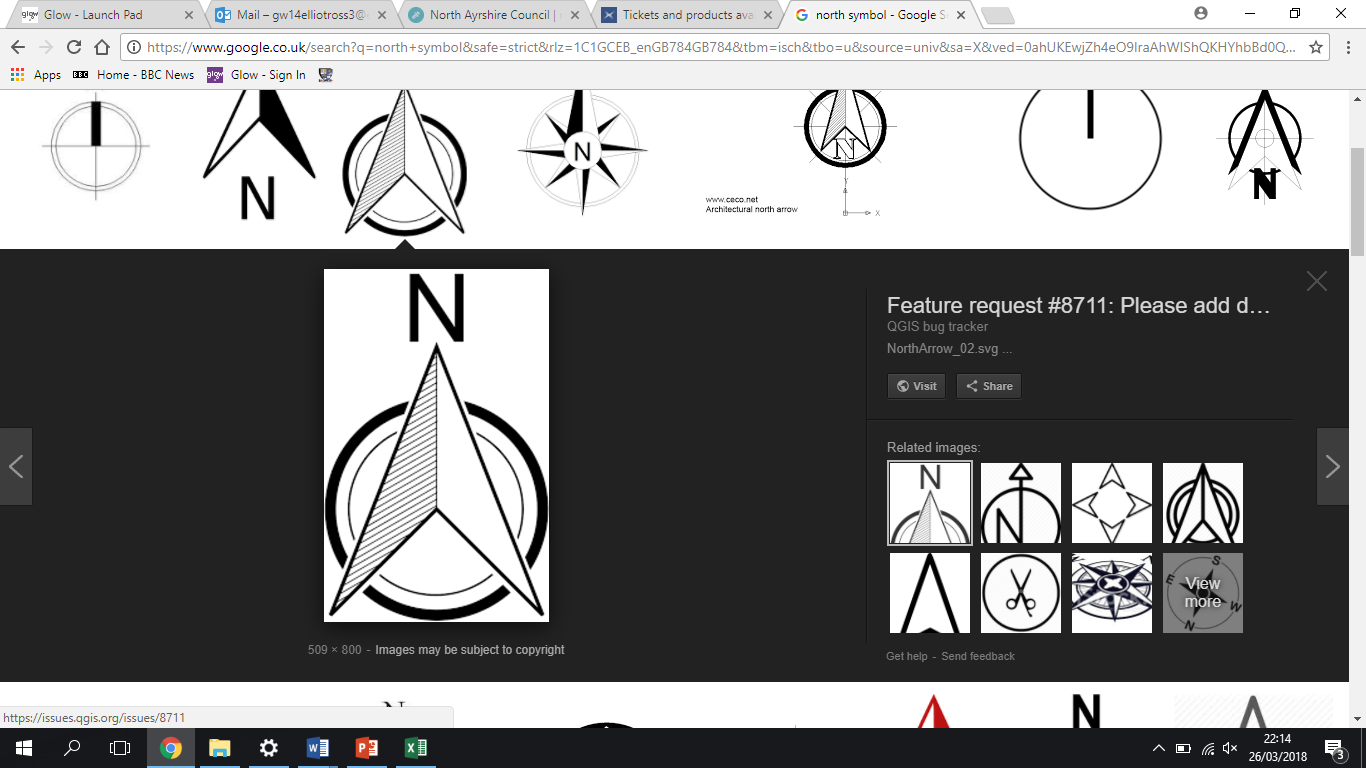 N
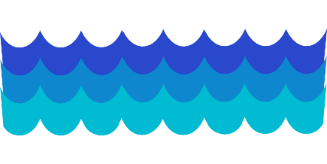 South
DOWN Stair 6
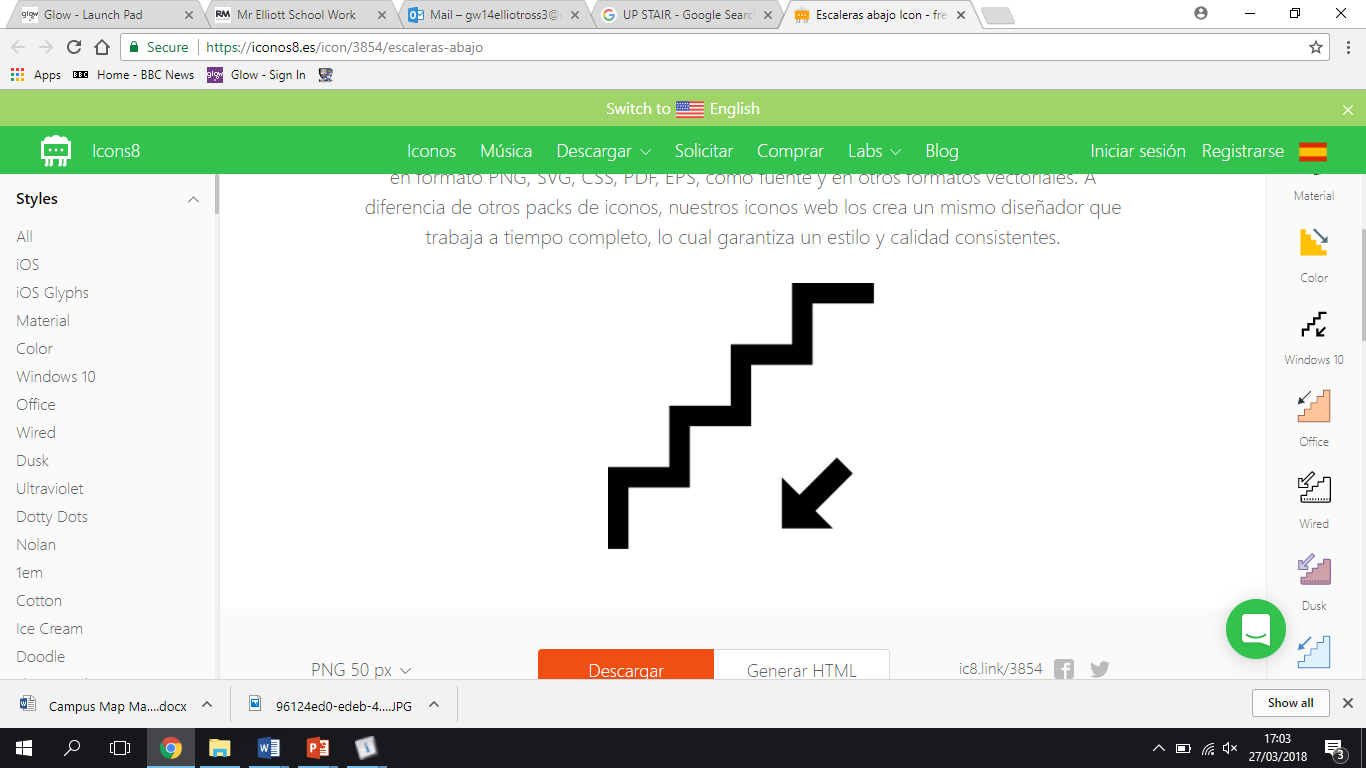 The sea
The hills
Level 5 - North Block Art & Design (A)
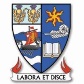 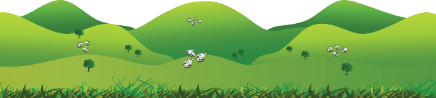 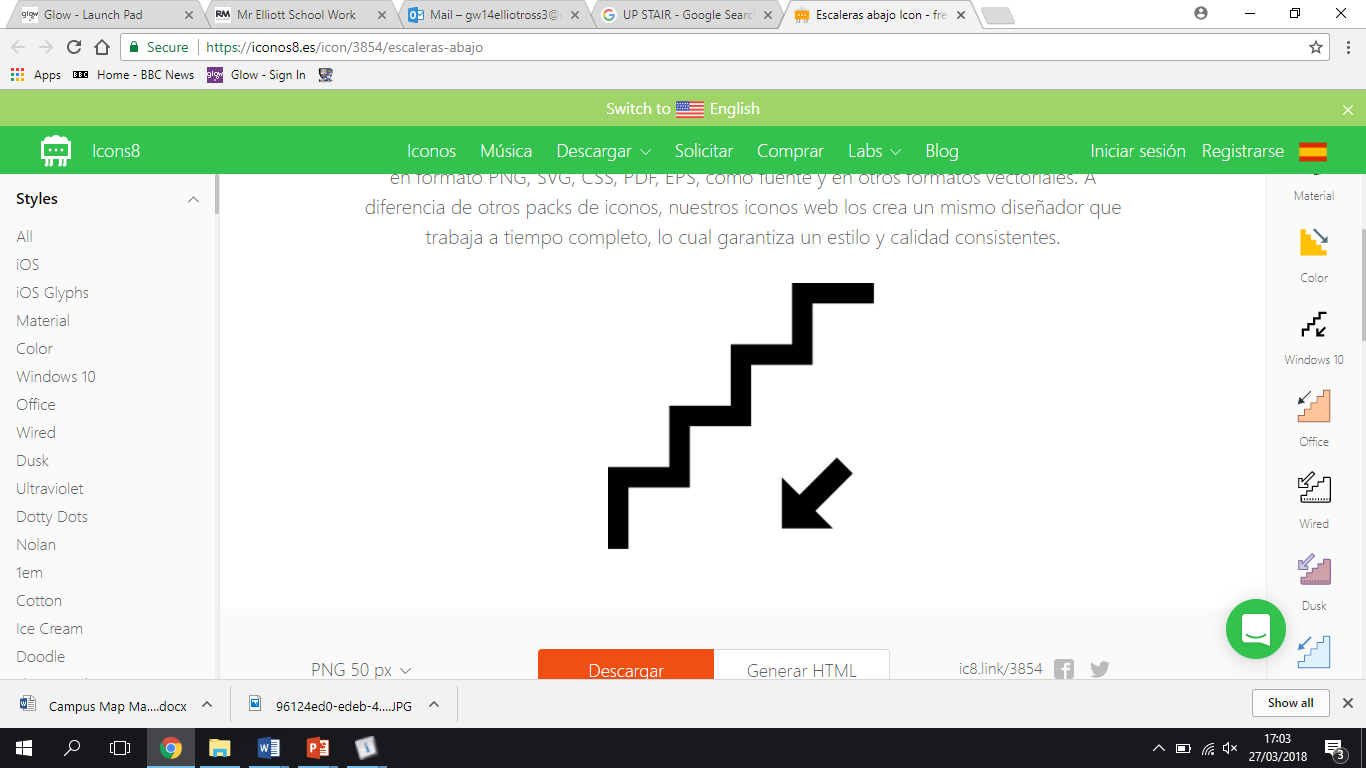 North
DOWN Stair 3
North
UP Stair 4
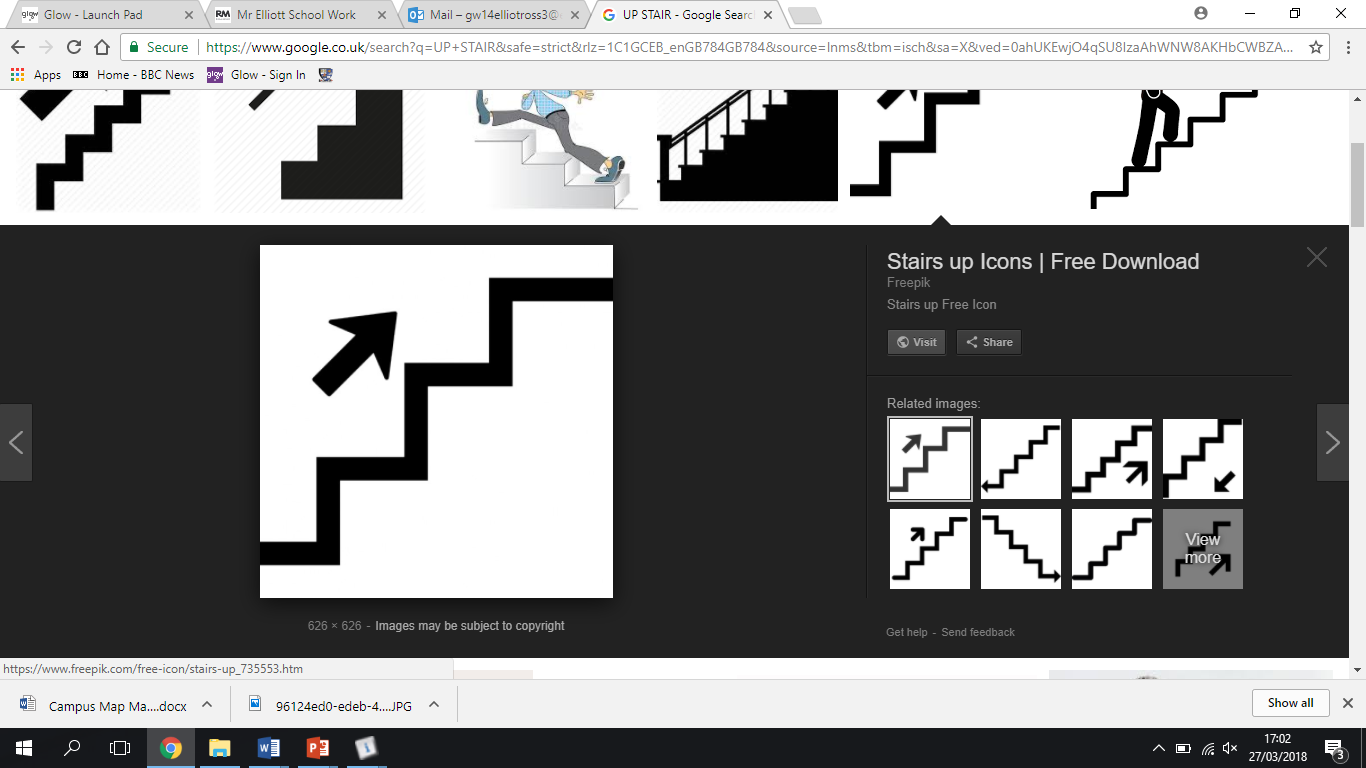 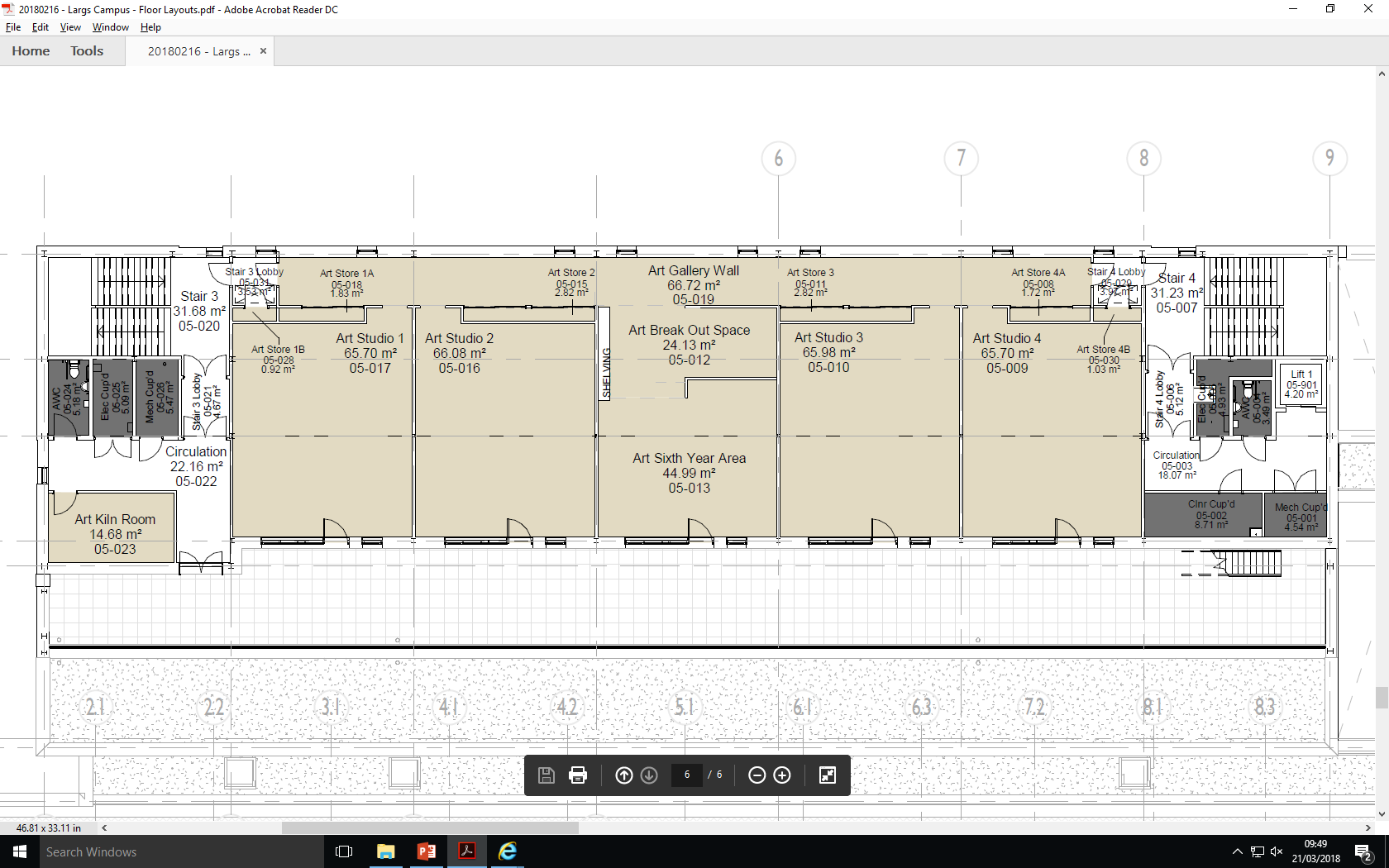 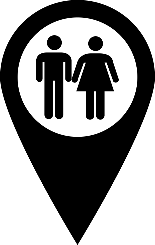 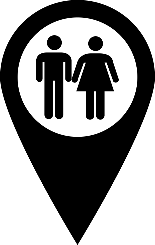 Art Break Out Space
5N.A1
Miss Shaw
5N.A2
Mrs Simpson
5N.A3
Miss Jarvis
5N.A4
Mrs Watson
Art Sixth 
Year Area
Art Kiln 
Room
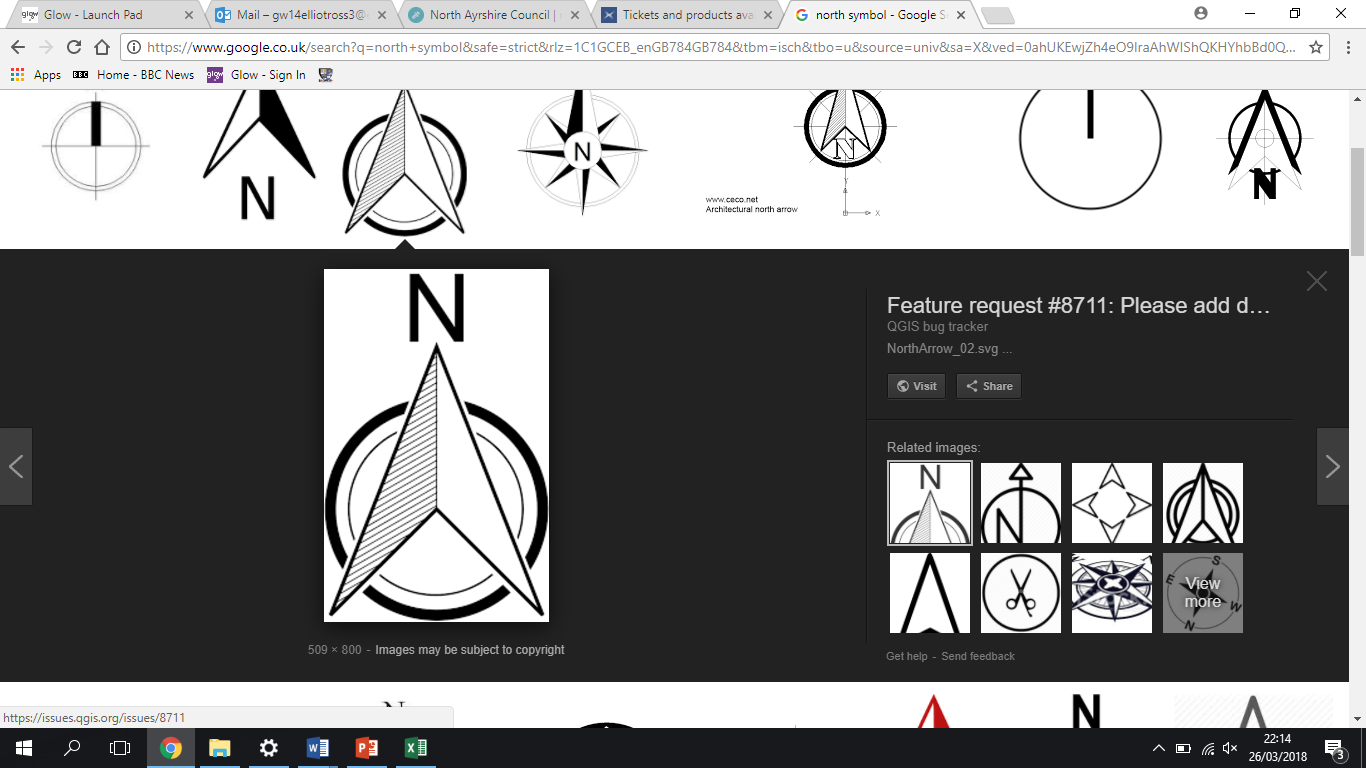 N
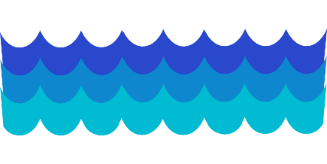 The sea
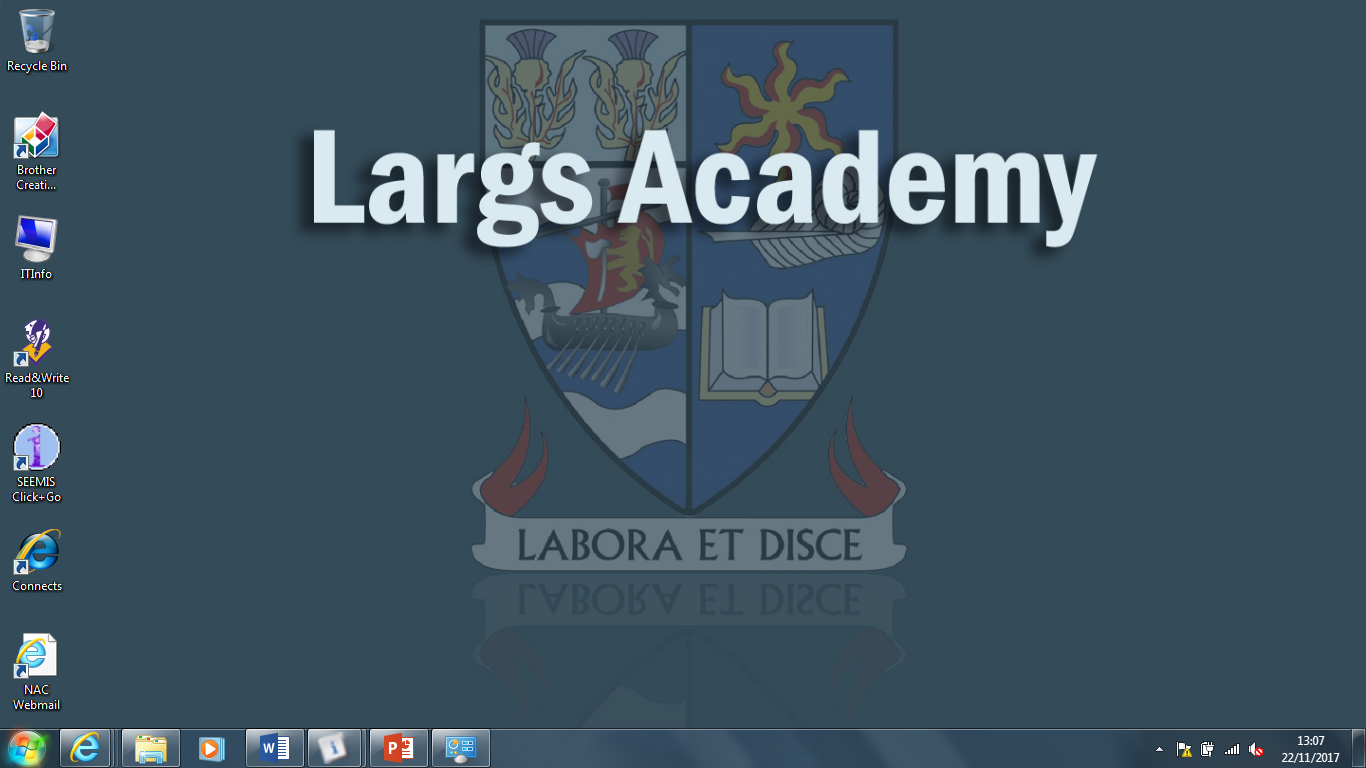 Achievement | Ambition | Respect | Responsibility | Community
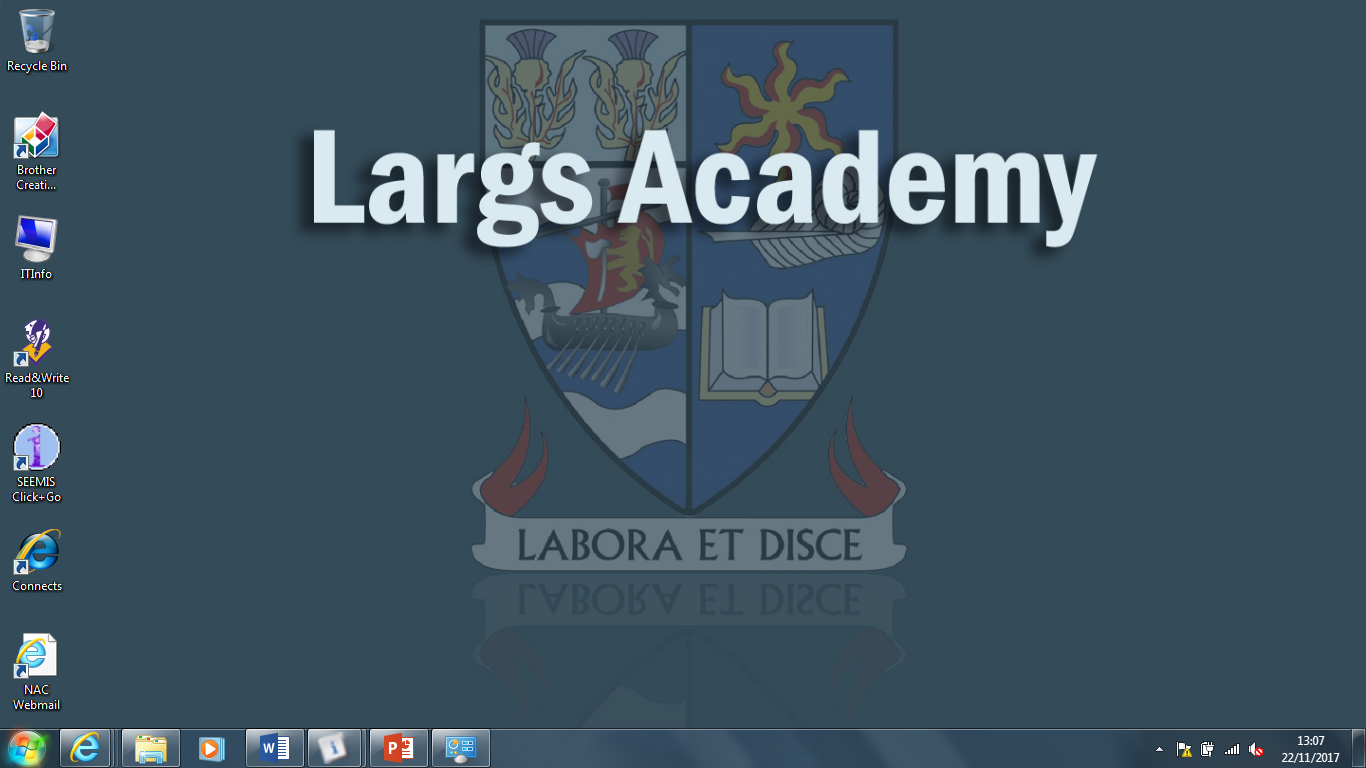 Follow Us
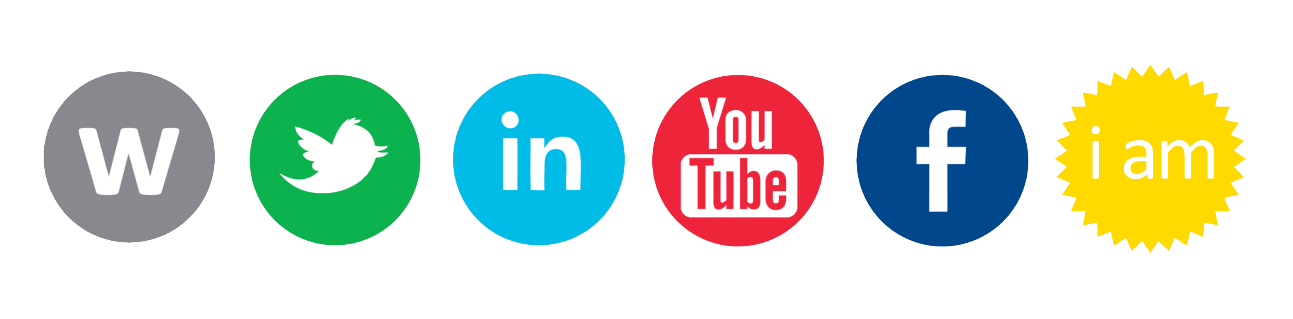 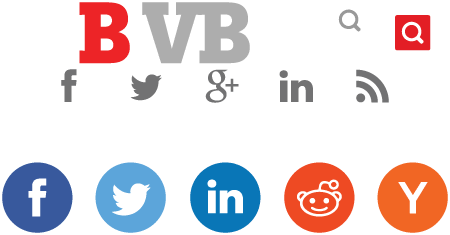 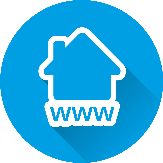 T: 01475.687.687 | W: http://www.largs.n-ayrshire.sch.uk/ |A: Largs Academy, Largs Campus, Alexander Avenue, Largs, KA30 9DR